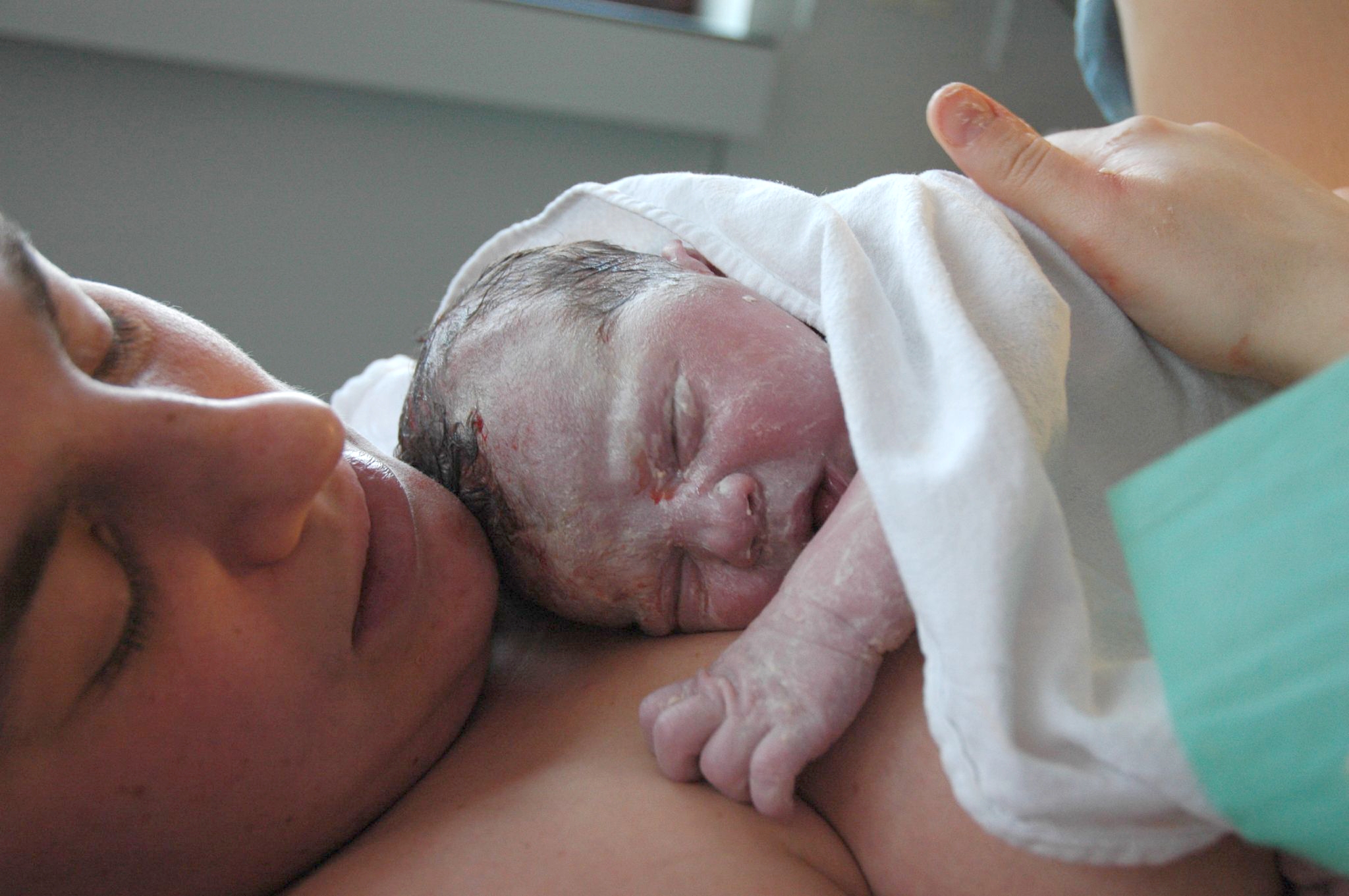 Neonatal Resuscitation
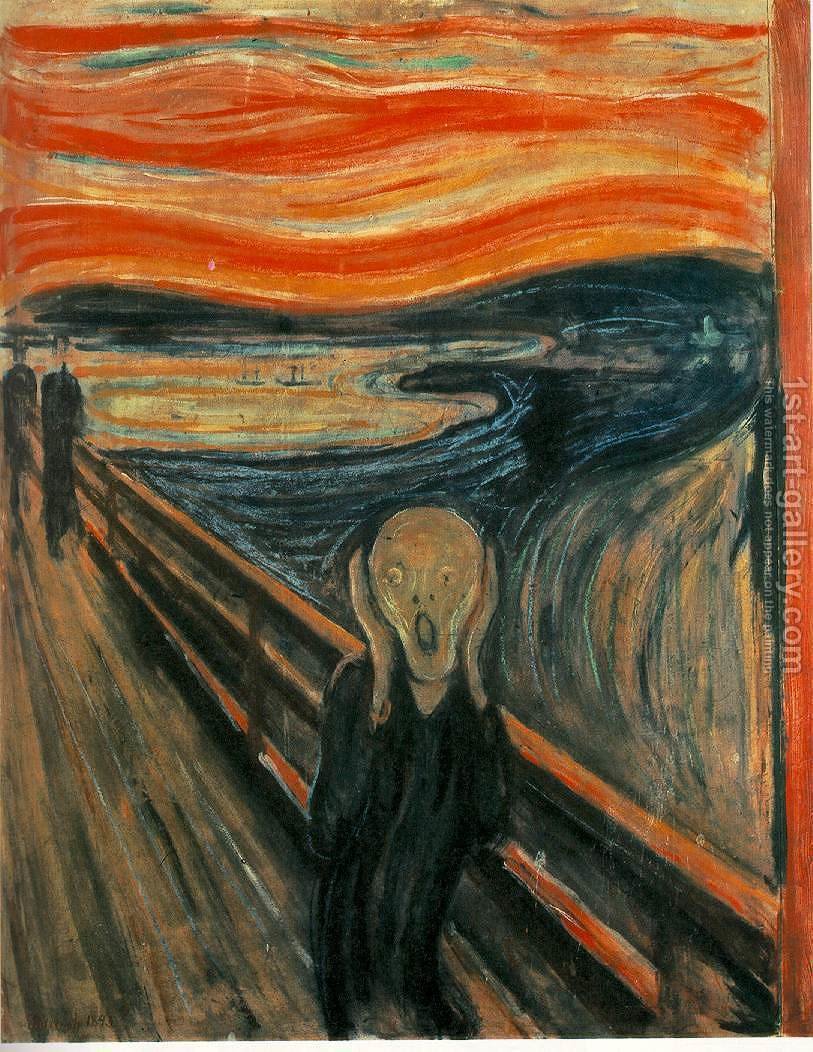 It’s OK!
It’s still just A..B..C..s
(just with some different
numbers)
And much like ACLS, 
it has gotten less
complicated recently
Key points:
Prepare, prepare, prepare
Things, statistically, are ok
Ventilation is the whole key
100/60
Epi, in small amounts, after A&B
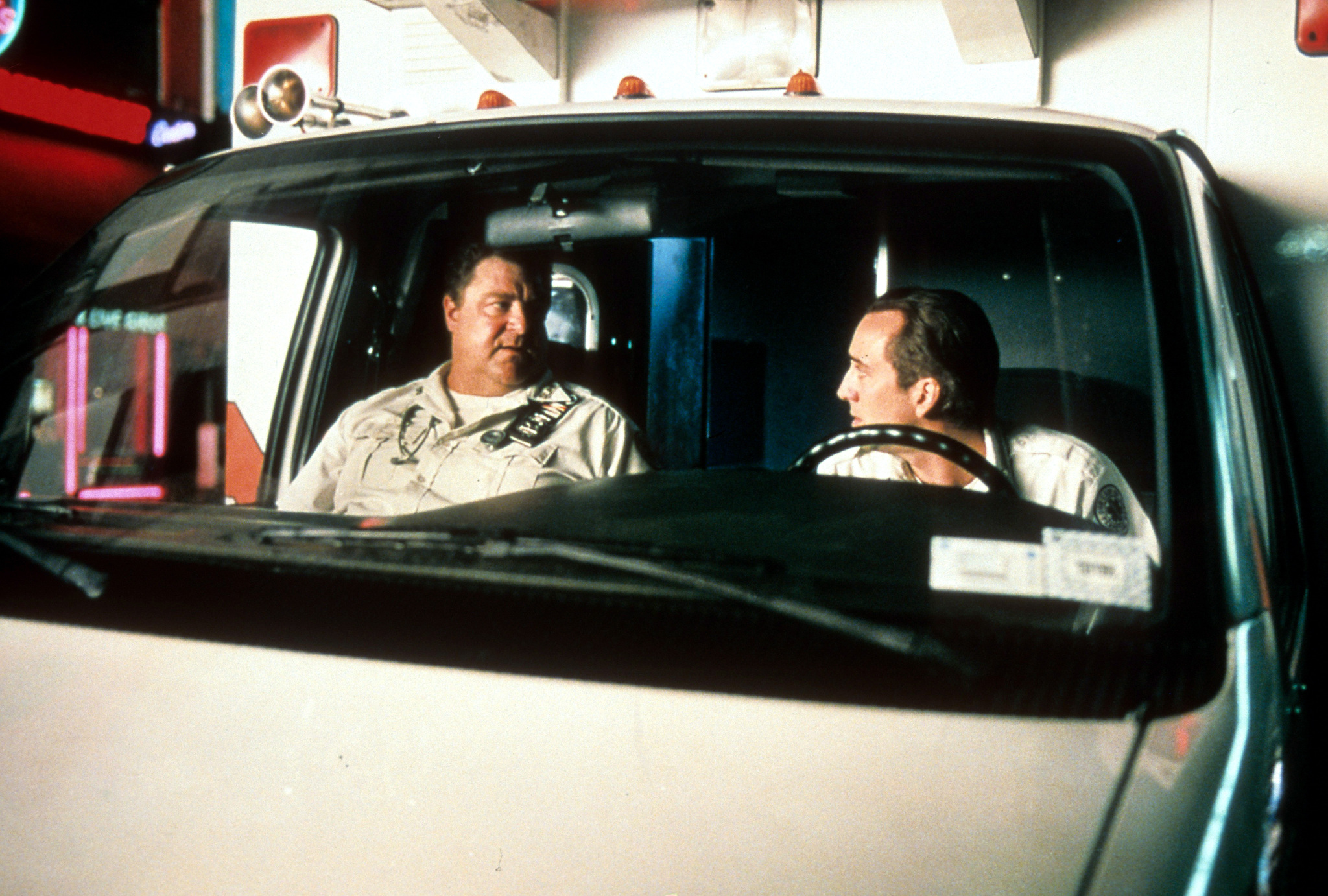 [Speaker Notes: So you are toned out to a call, 23 yof, reports to be in active labor…. How are you going to prepare your rig, and what are you going to want to know about this patient’s medical hx?]
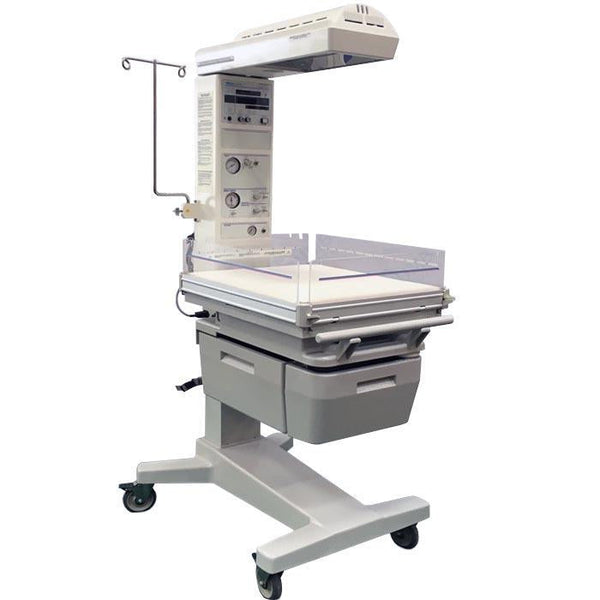 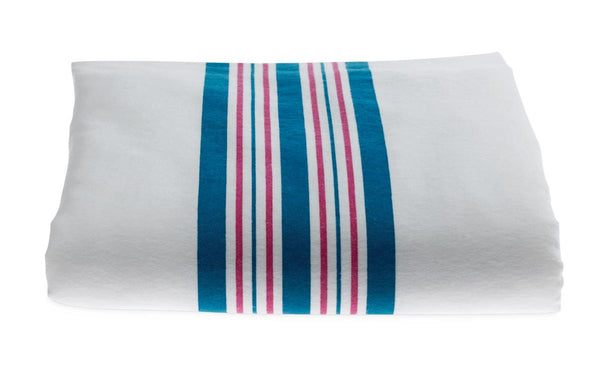 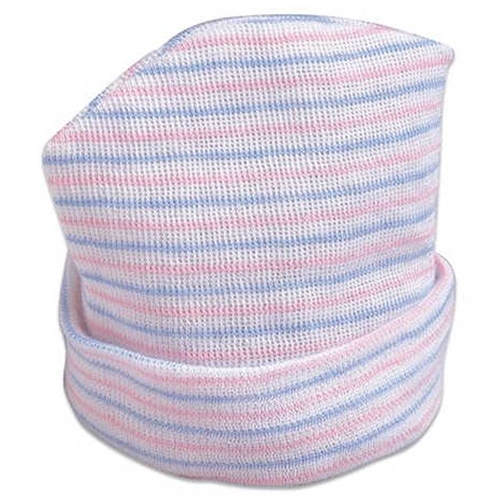 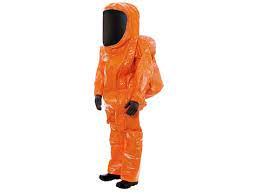 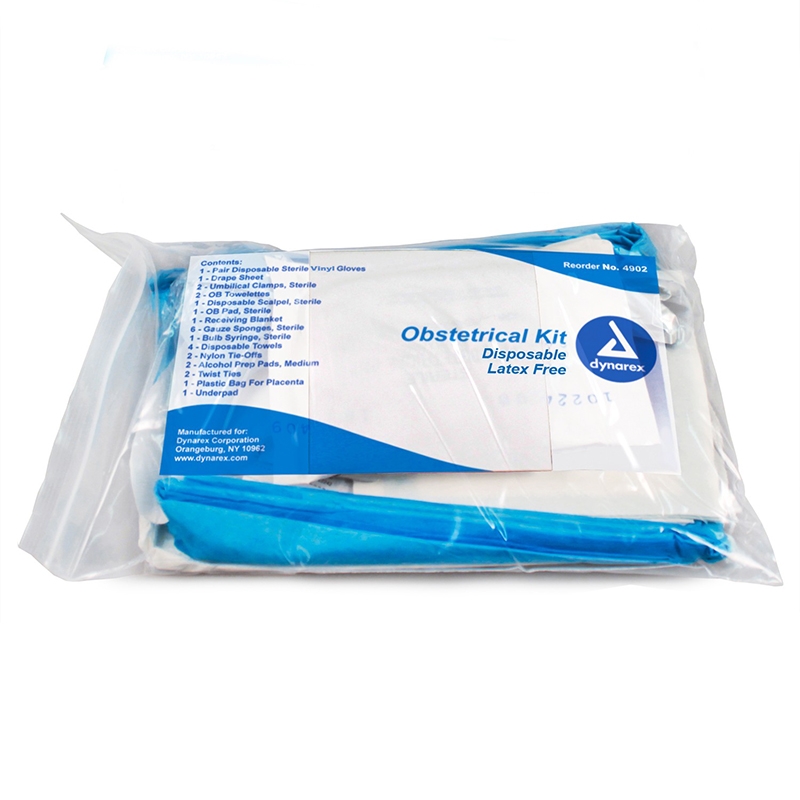 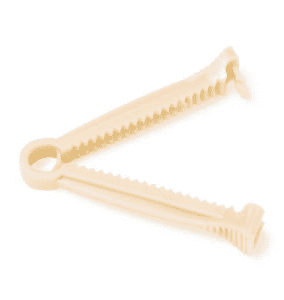 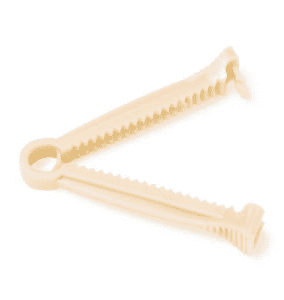 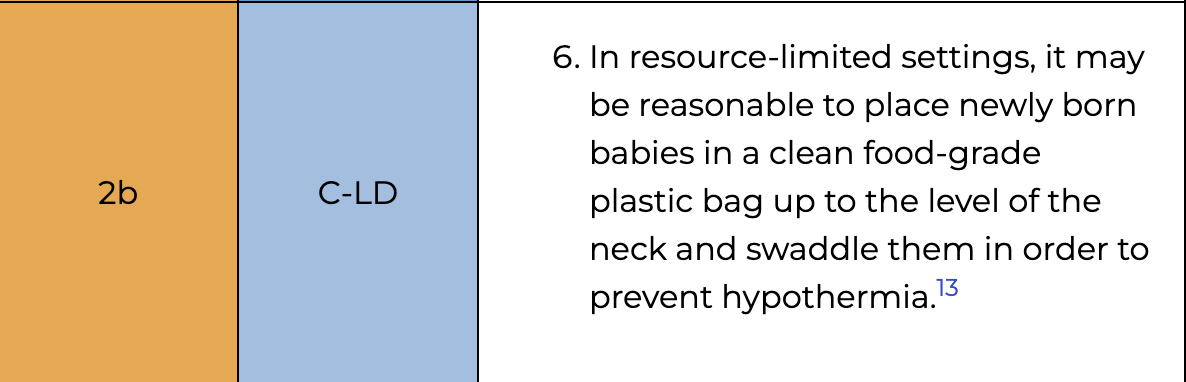 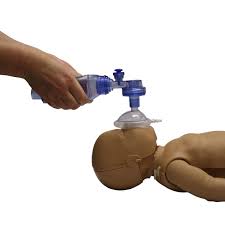 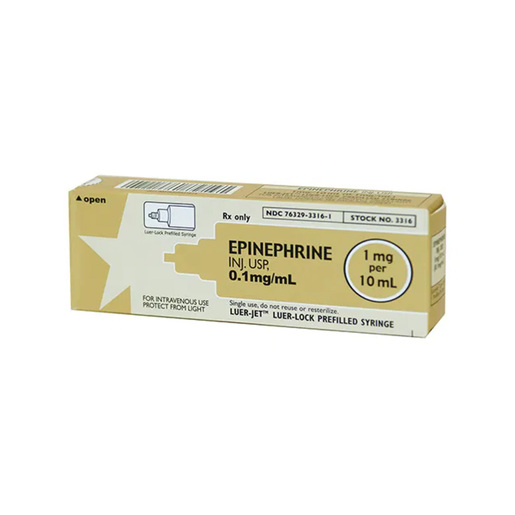 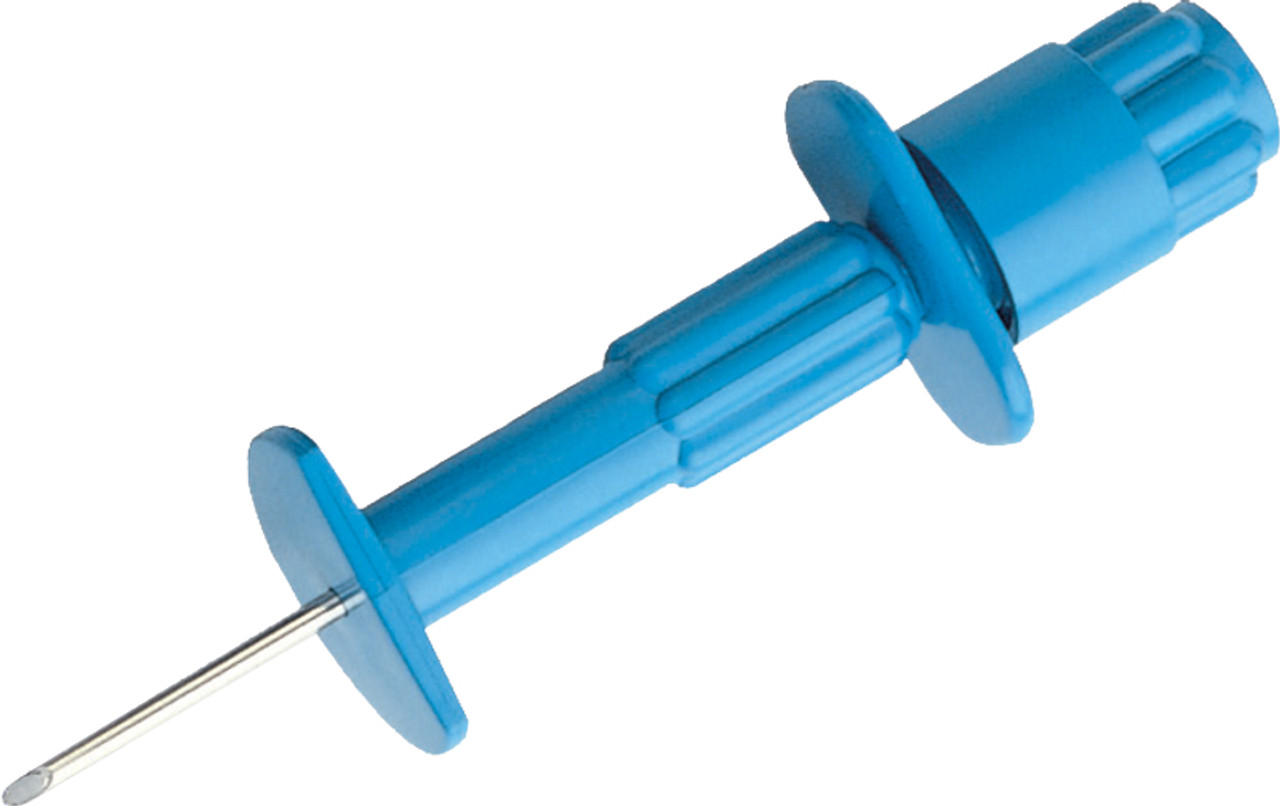 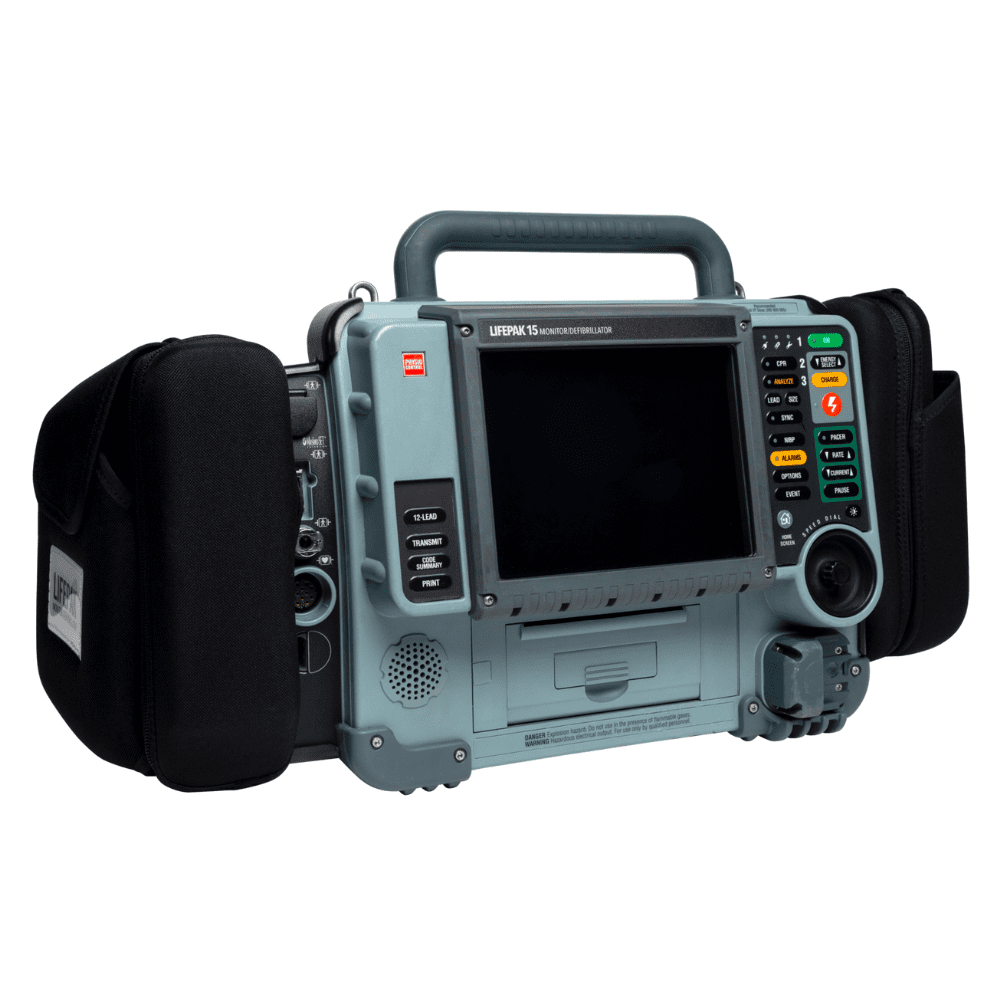 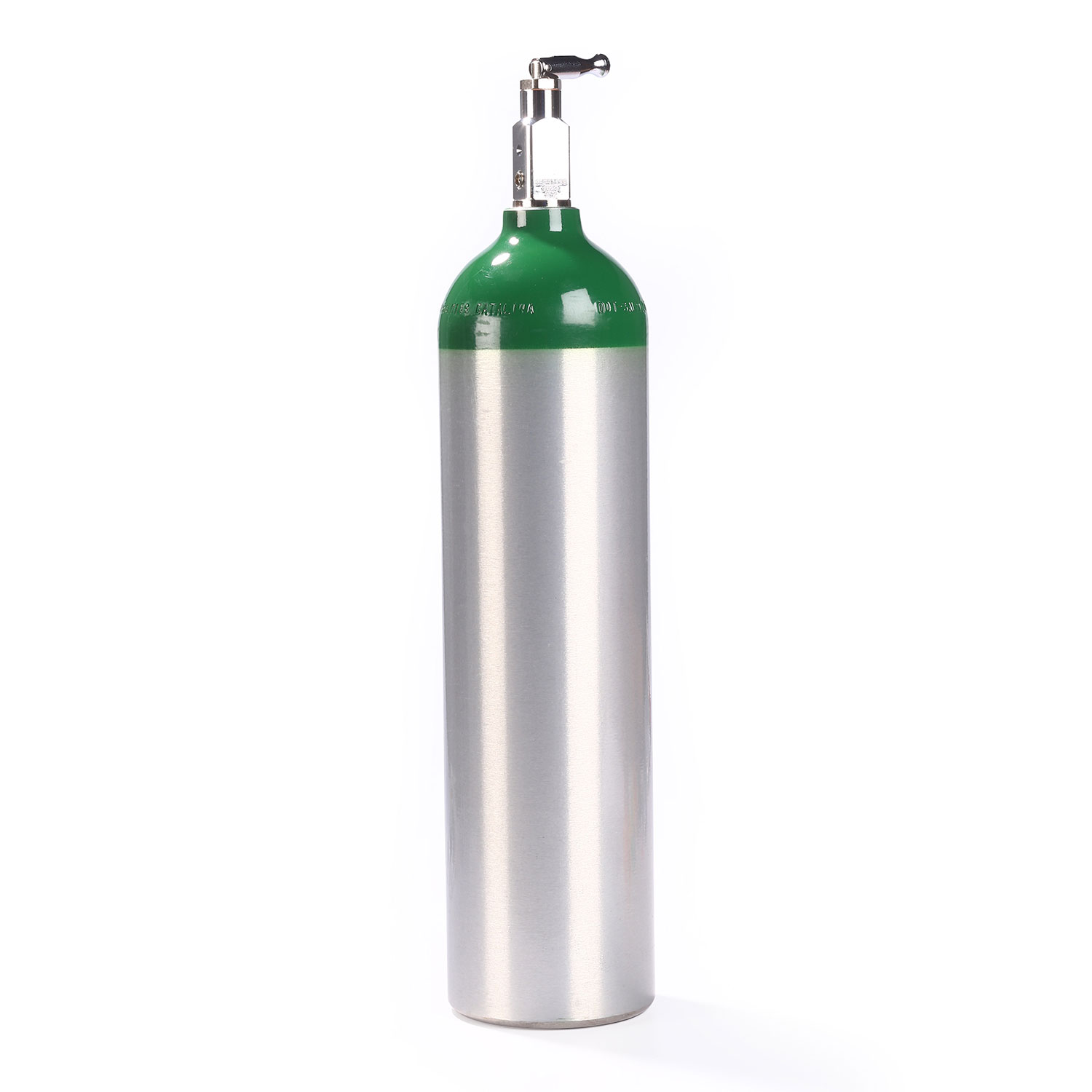 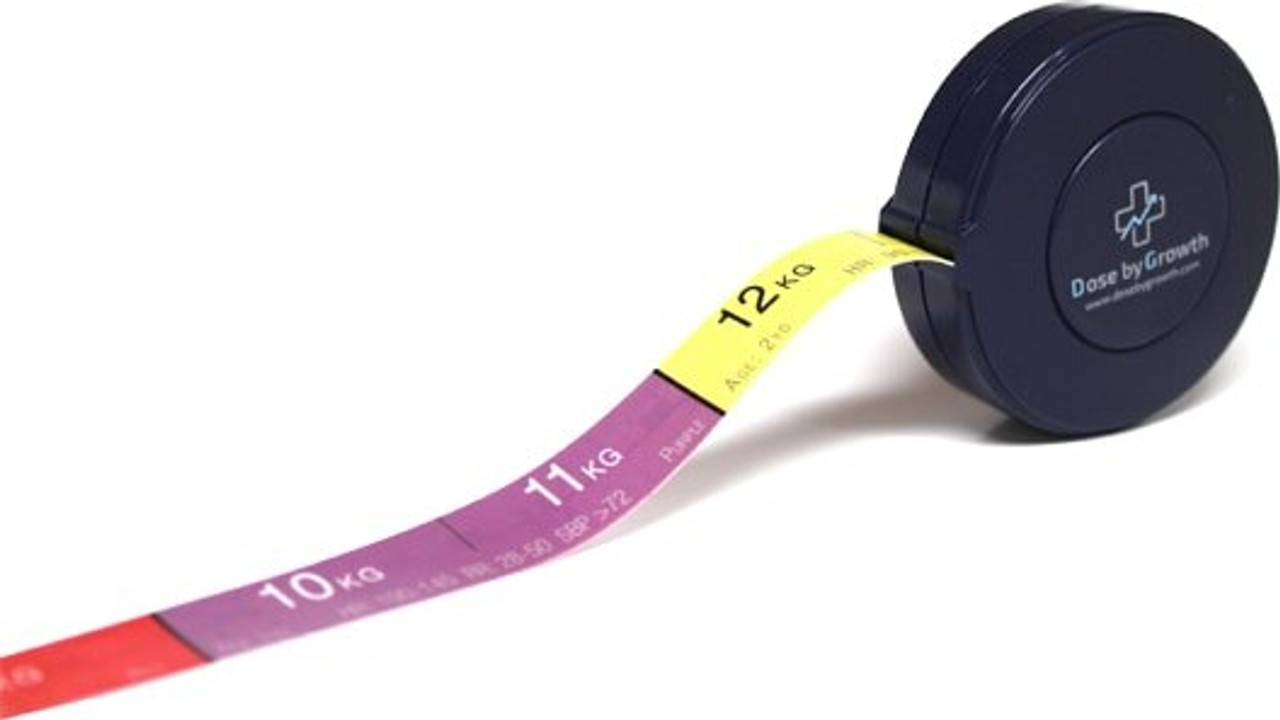 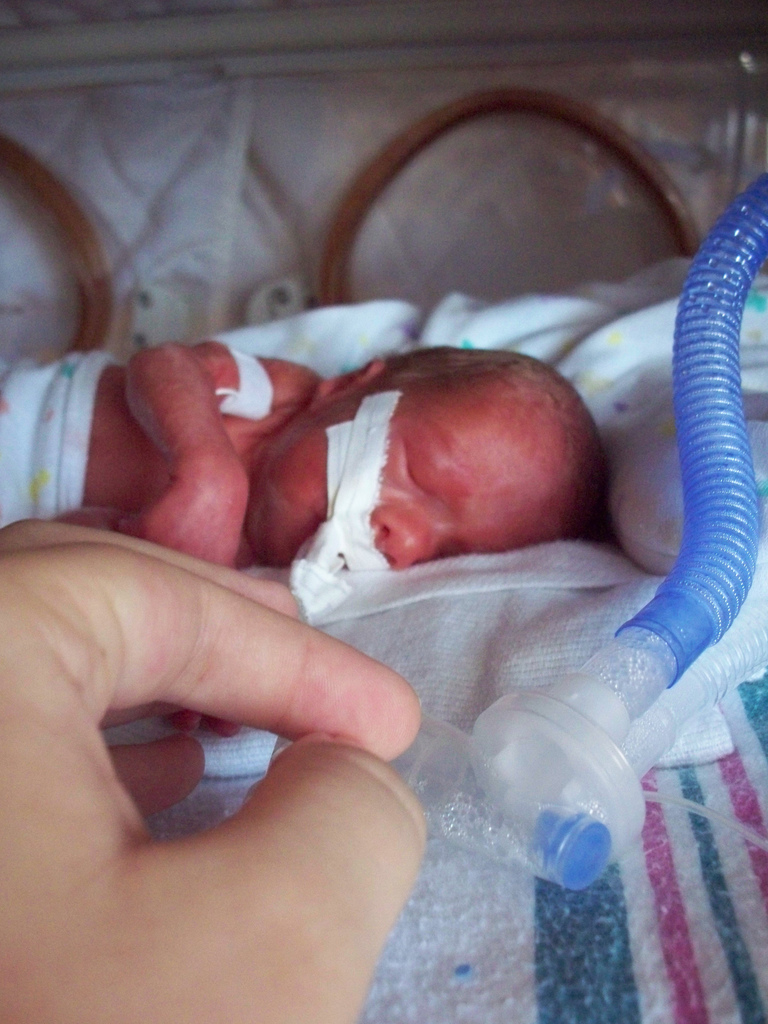 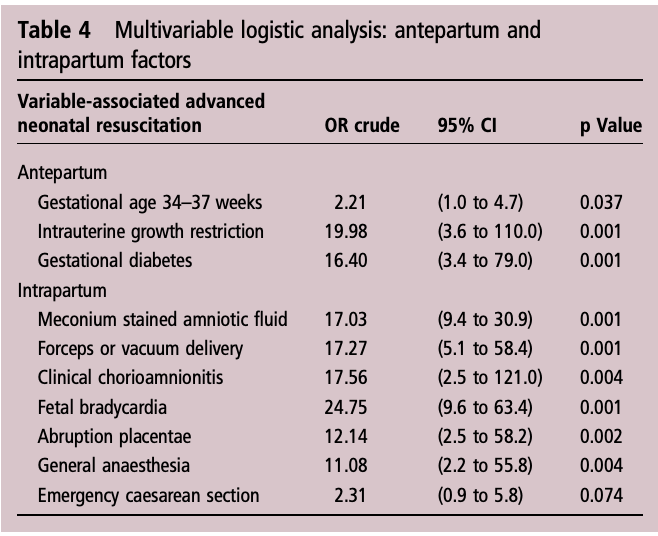 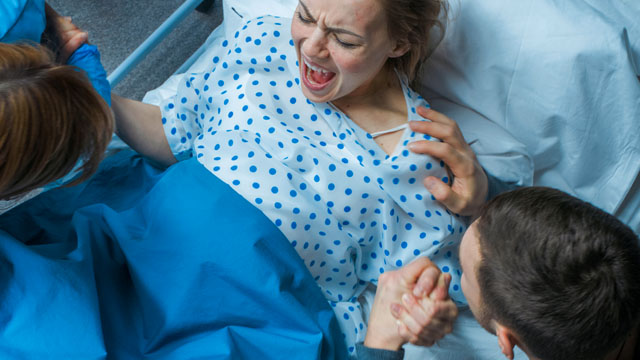 Only 10%
<1% !
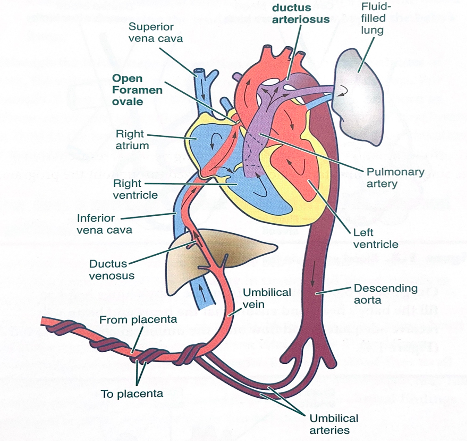 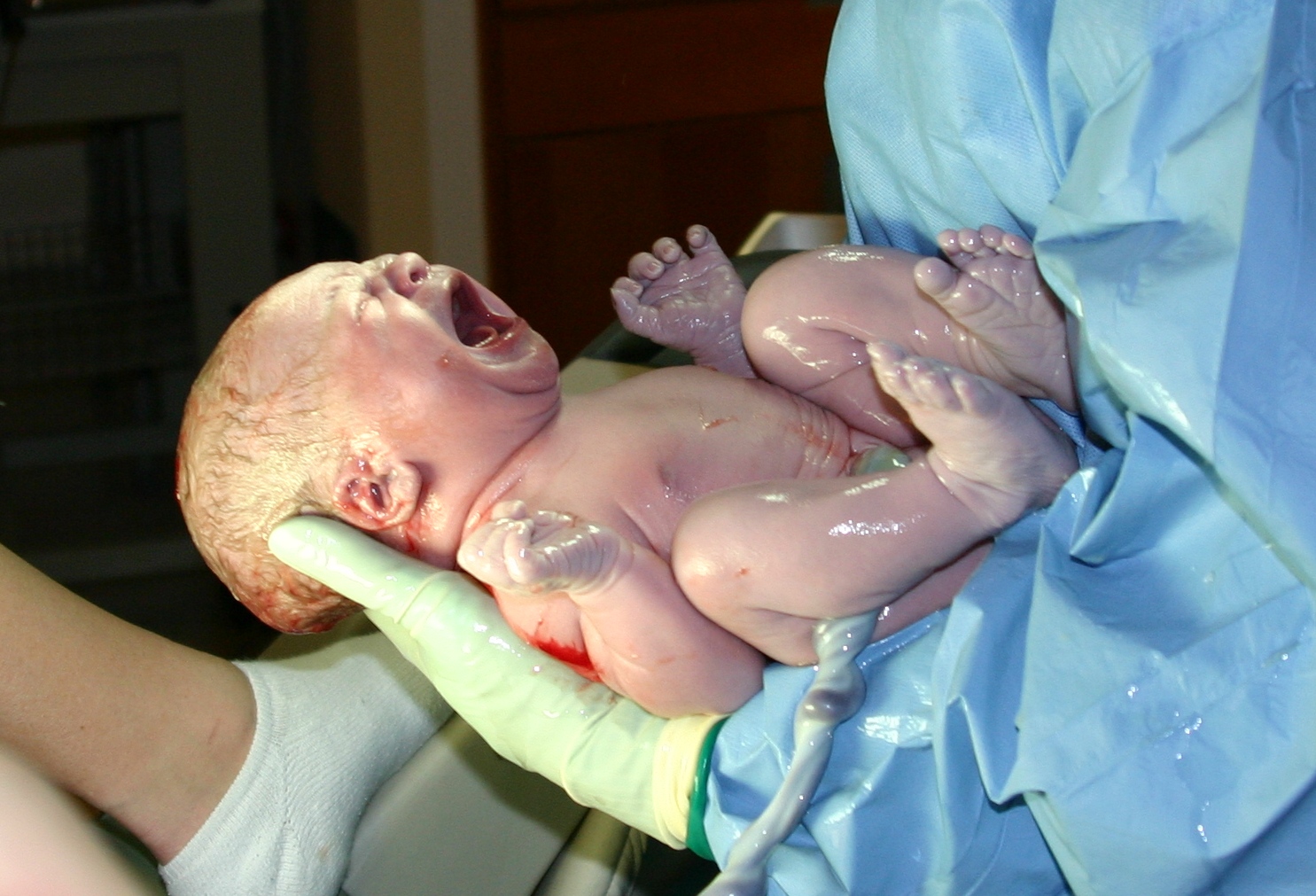 Ready?
Begin!
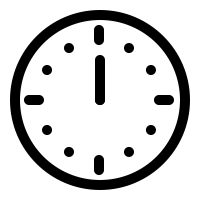 Time Zero
A is for airway
B is for breathing
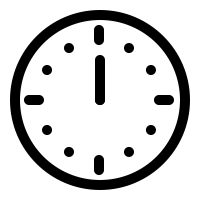 Time Zero
First branch/decision point
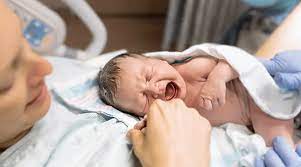 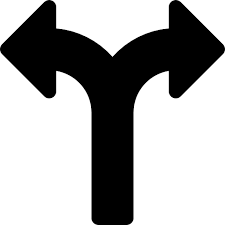 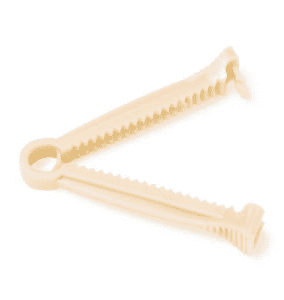 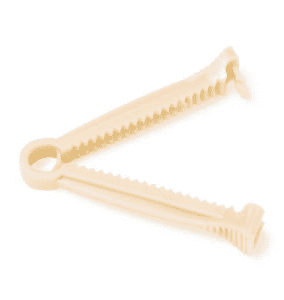 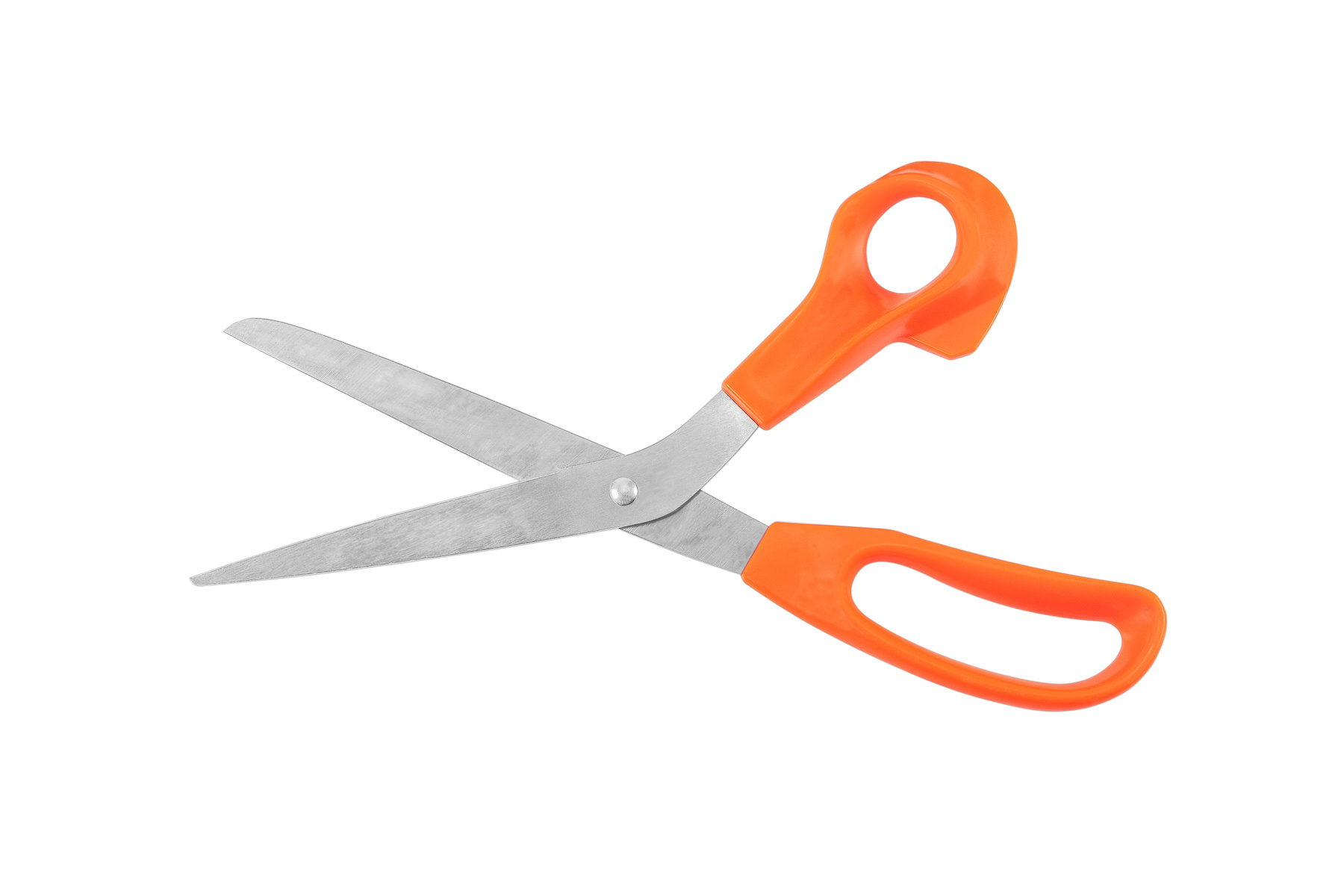 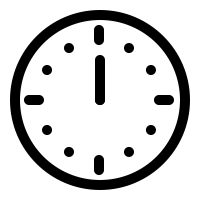 !!!
Time Zero
APGAR??
APGAR
ppearance
ulse
rimace
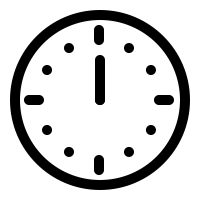 ctivity (tone)
espiration (cry)
Time Zero
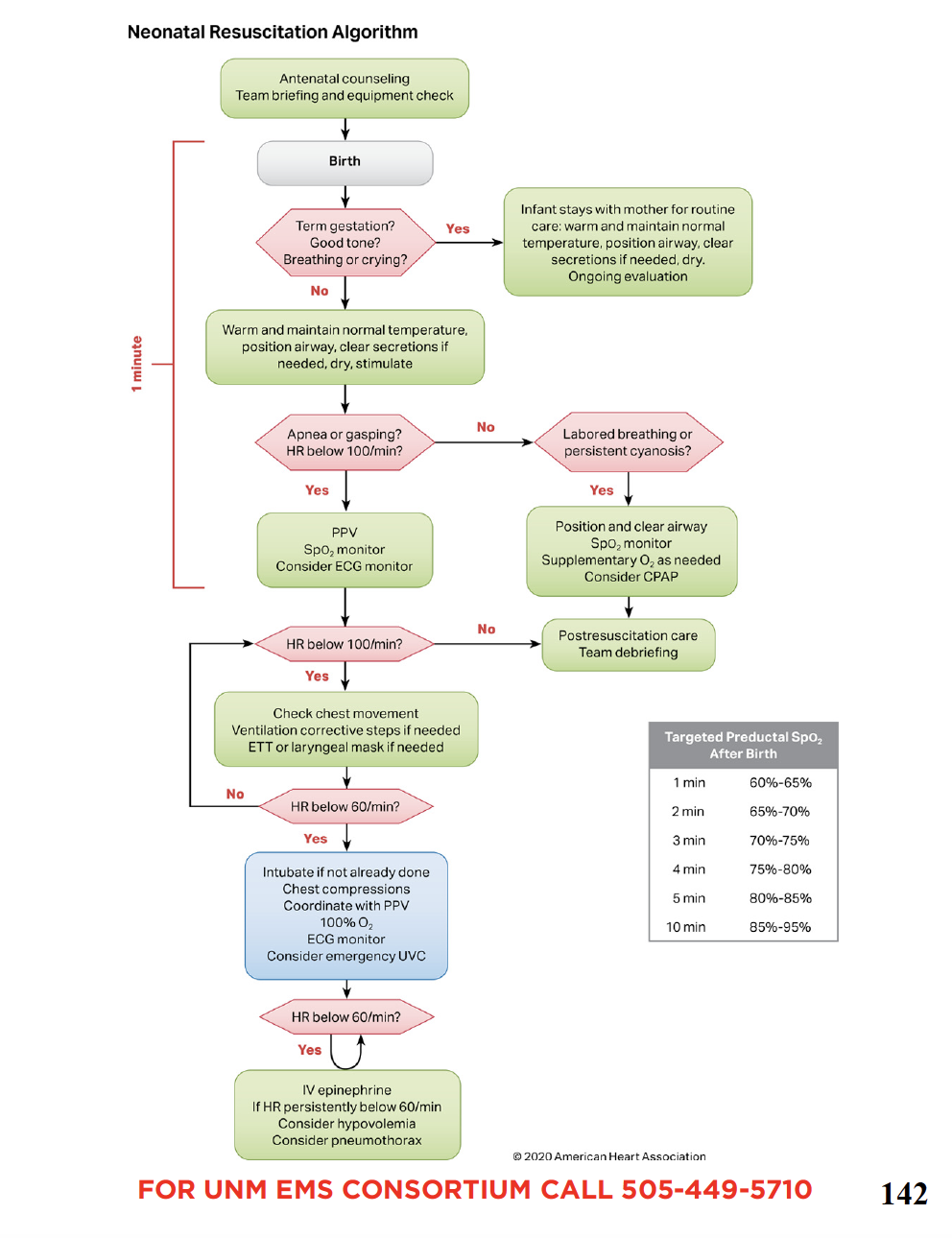 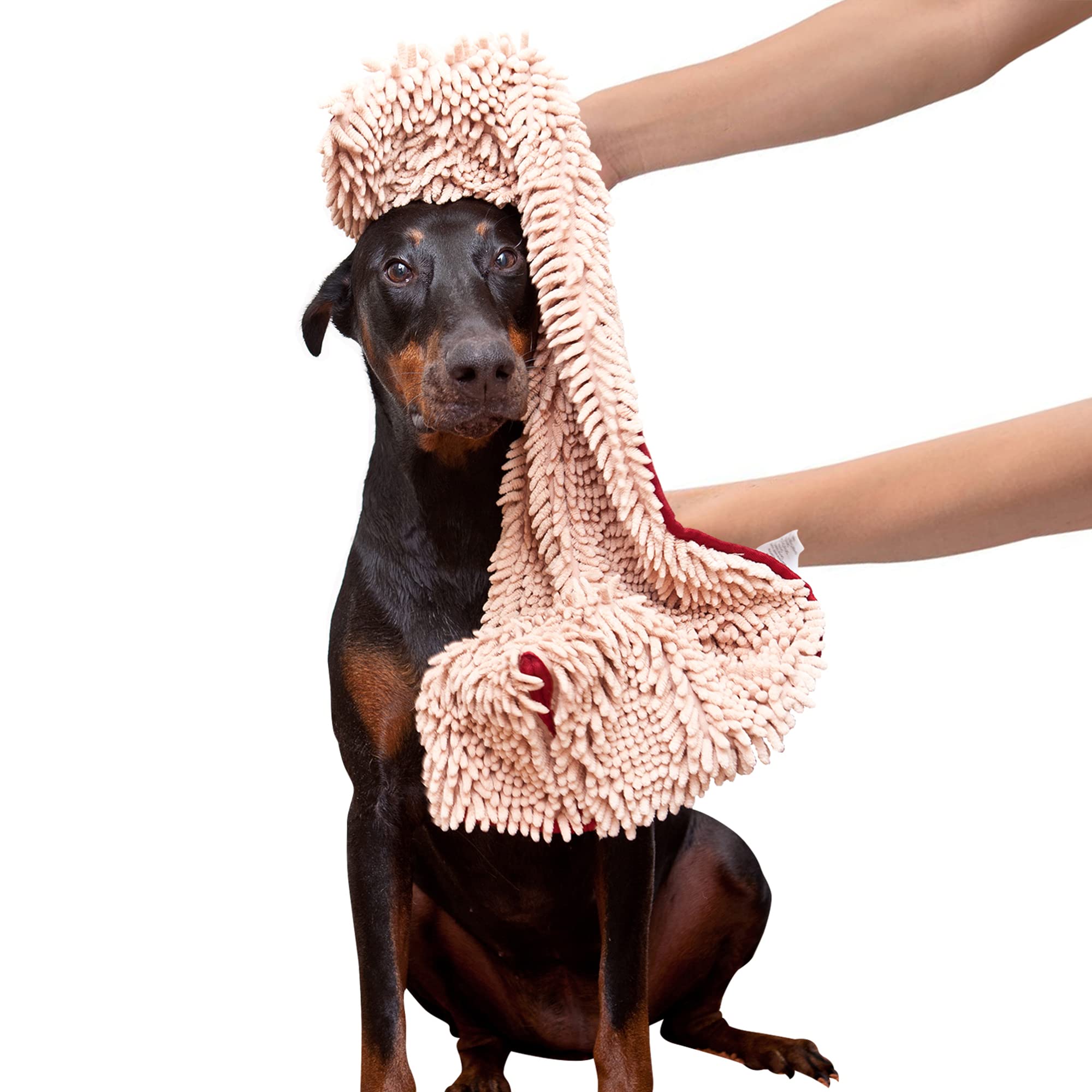 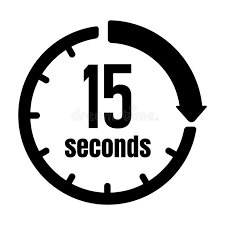 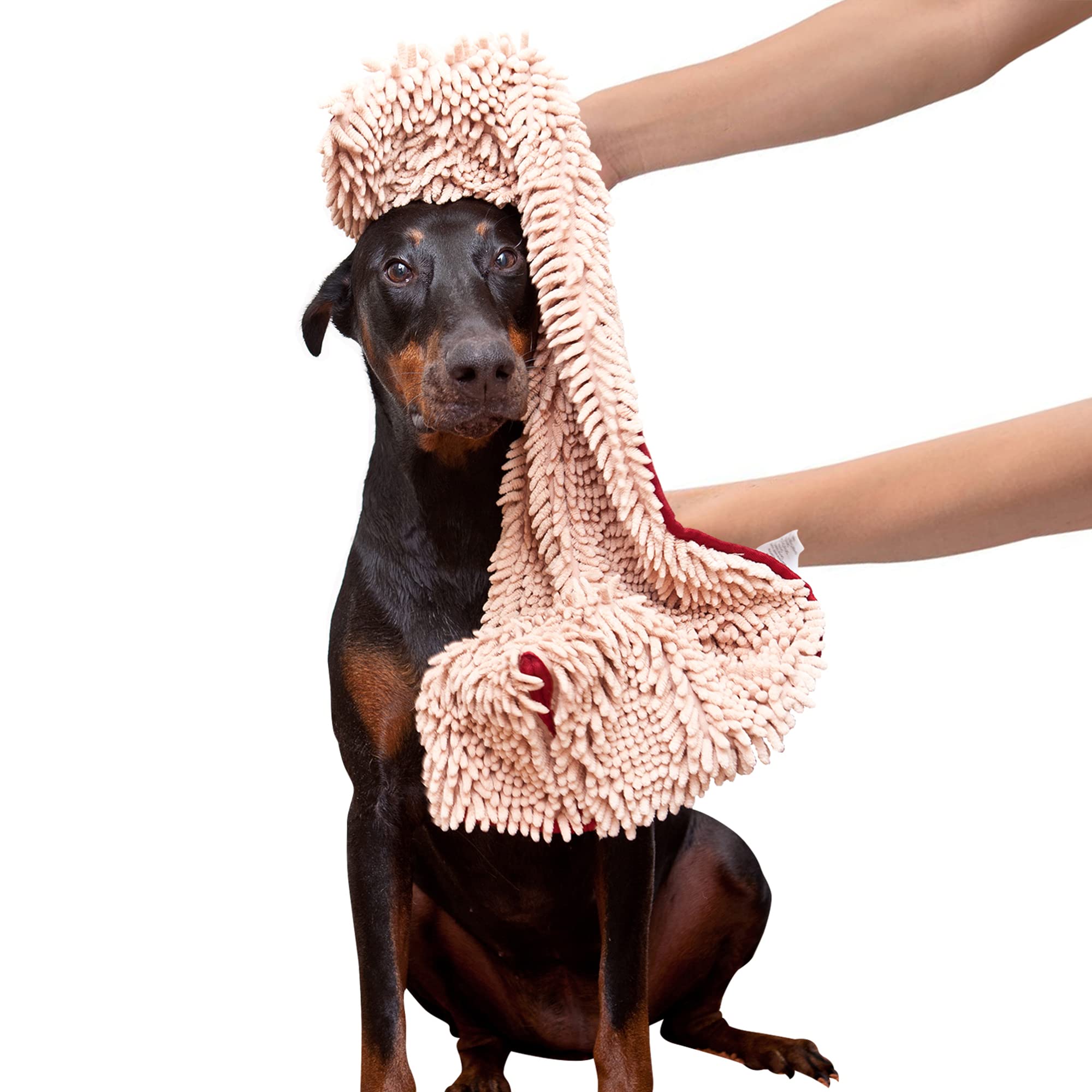 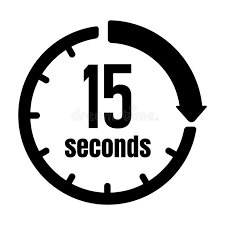 For ok babies, ok to skip, but good to 
      consider in anyone that isn’t pristine
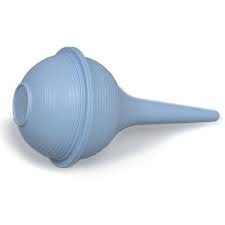 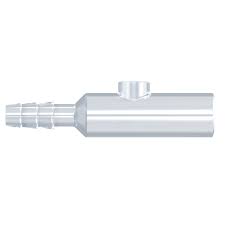 (but don’t need during
birth anymore)
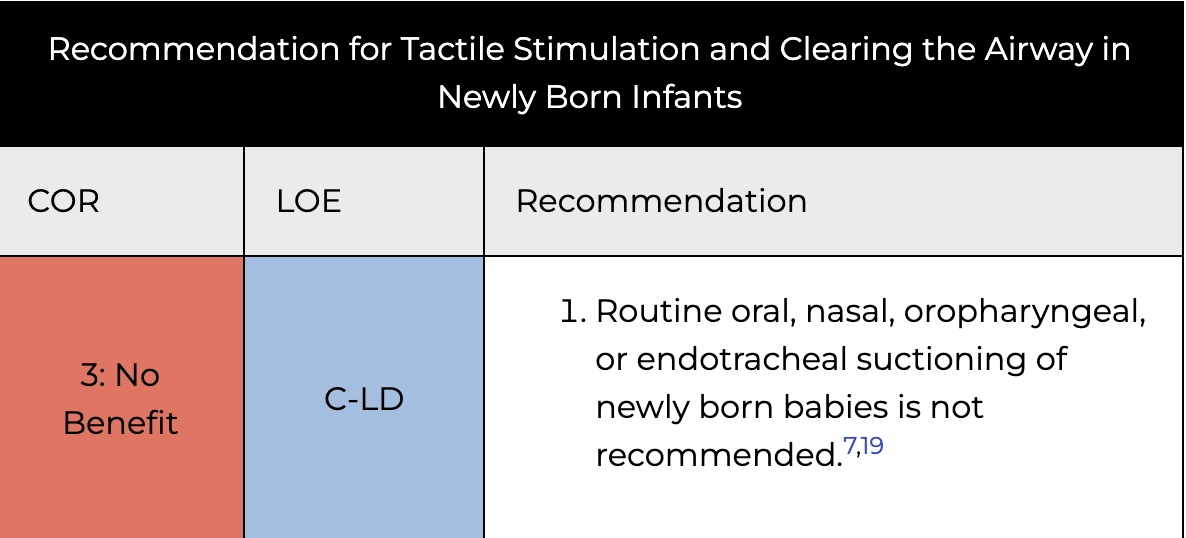 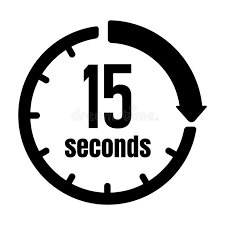 2nd branch/decision point
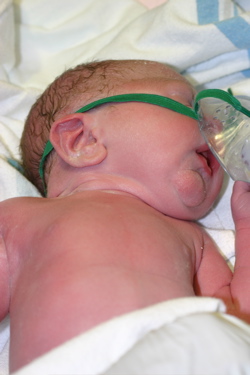 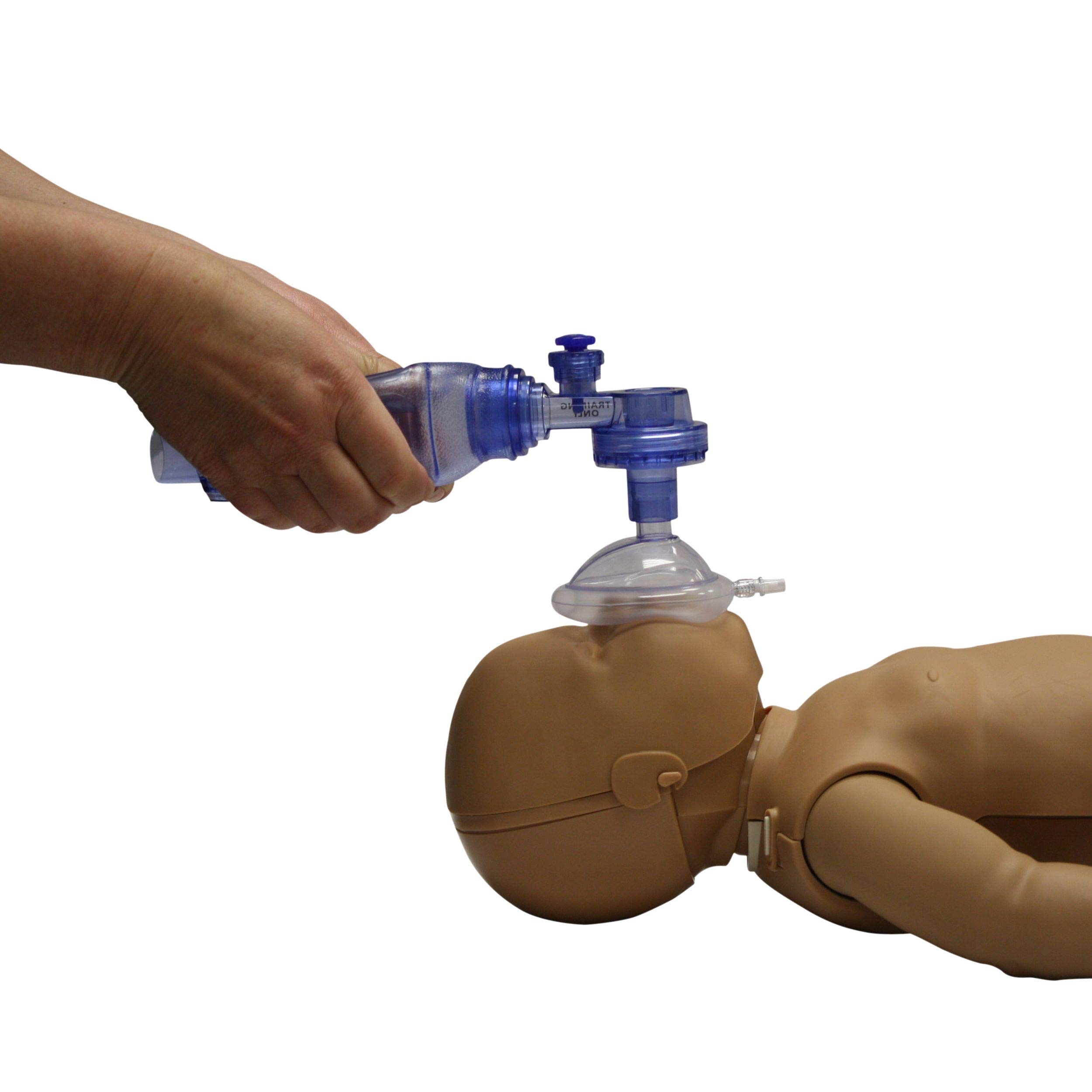 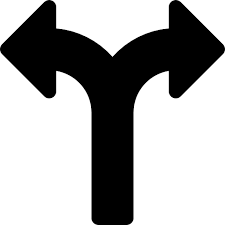 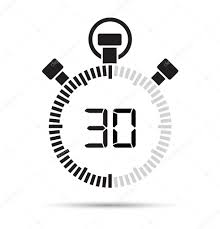 Initiating good, early PPV
in a neonoate that needs it
is the single most 
important thing
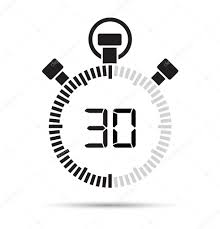 Because:
    Newborn resuscitation is
nearly always needed 
because of respiratory
failure
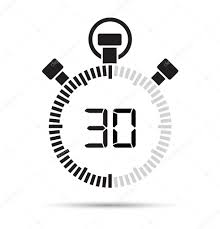 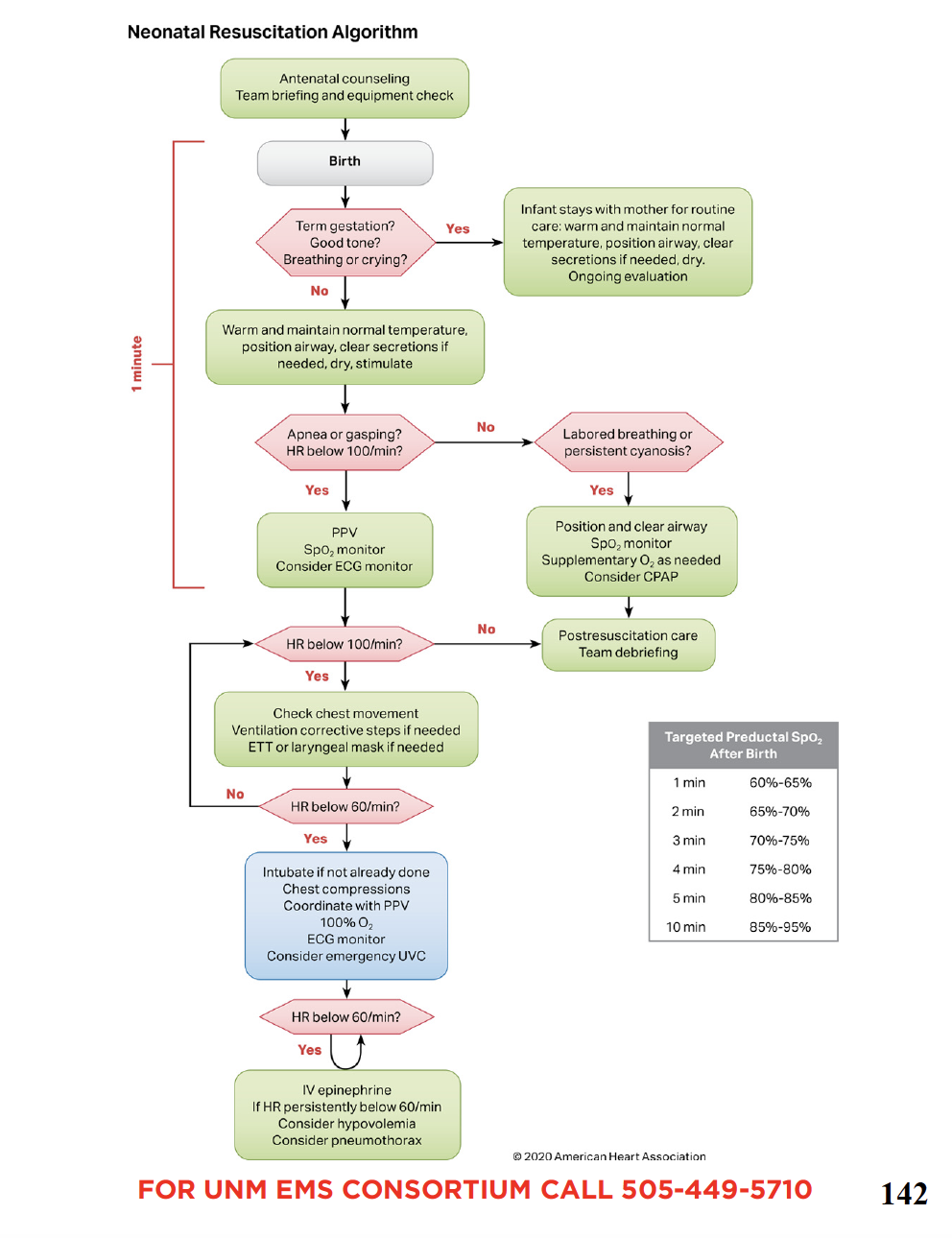 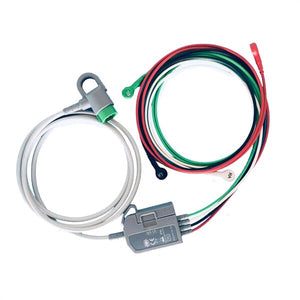 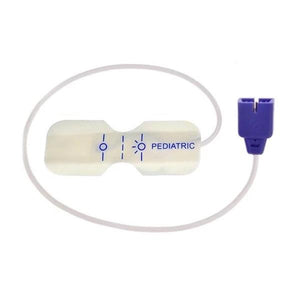 Position well: bagging is the most
lifesaving intervention
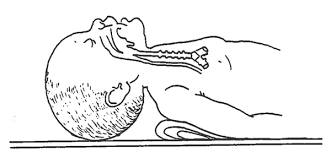 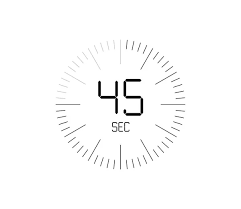 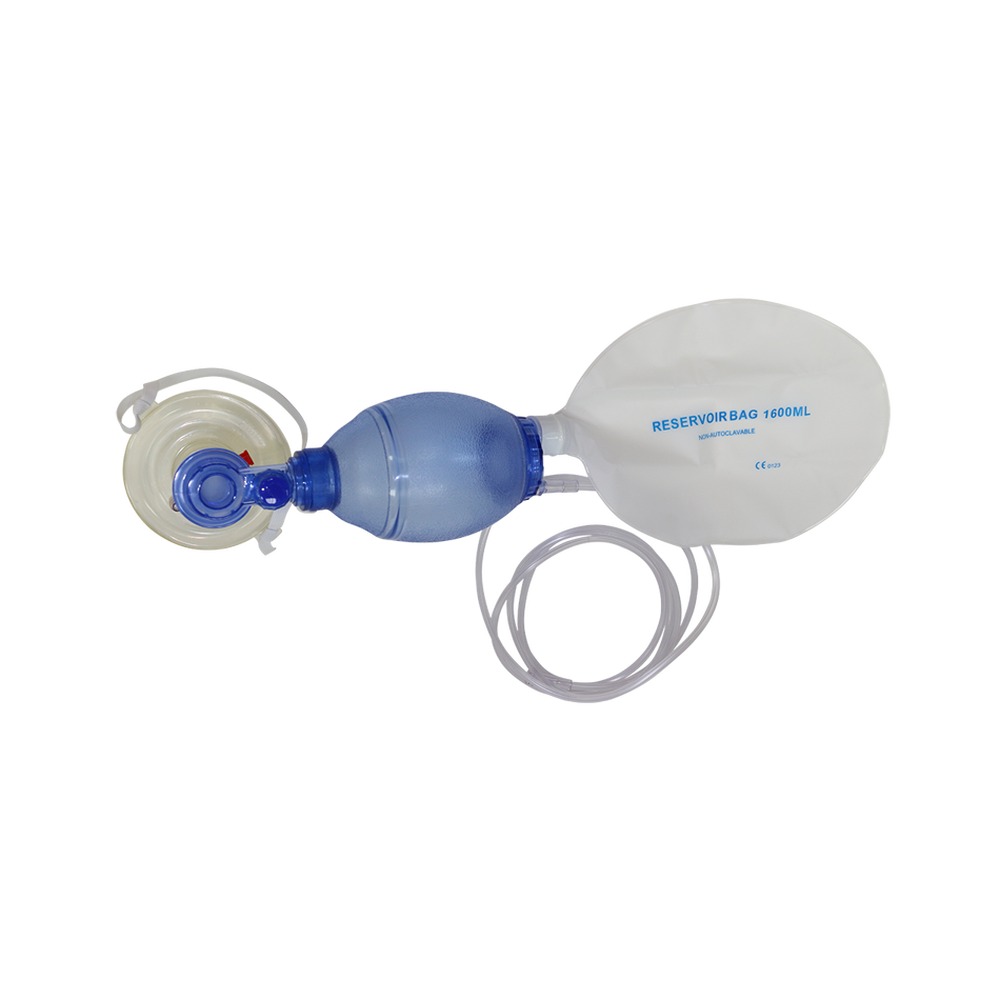 15 seconds of PPV
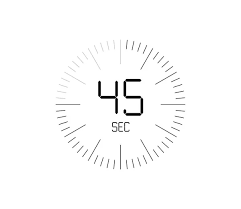 Rate
PEEP
Oxygen
Chest rise?
After 15-30 seconds of bagging
(around a minute after birth), 
it’s time to Re-assess and 
check HR
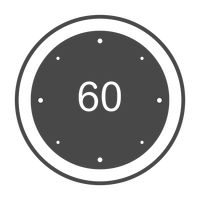 Make sure:
   Is there chest rise?
   Is there Sp02 increasing?
   Is HR going up?
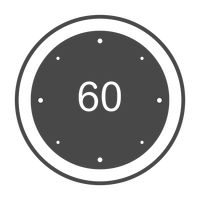 Chest rise?
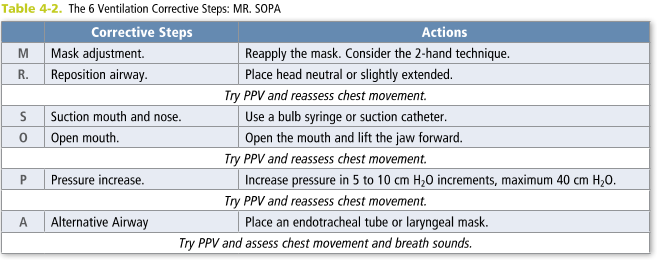 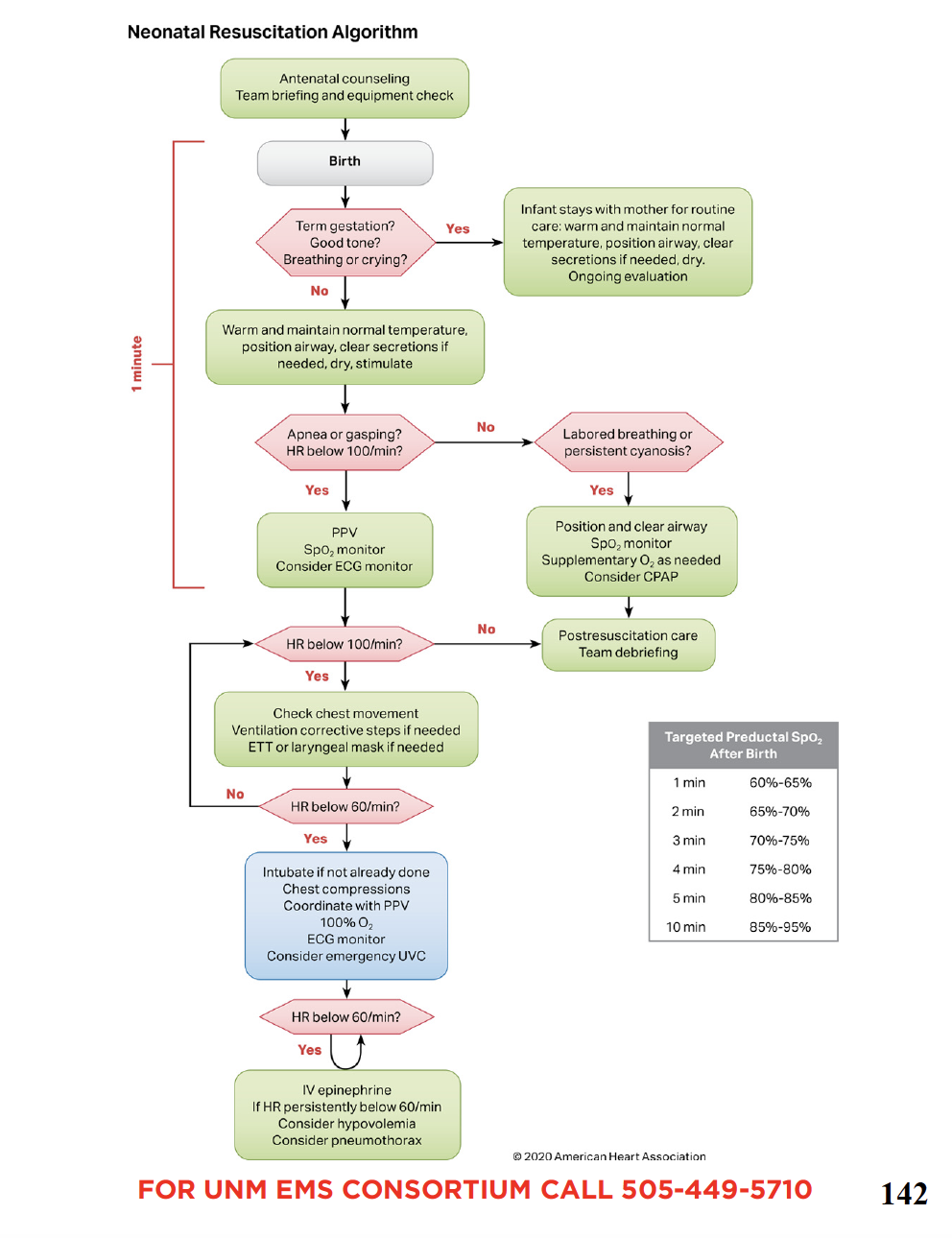 Sp02 rising?
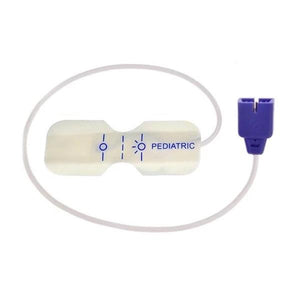 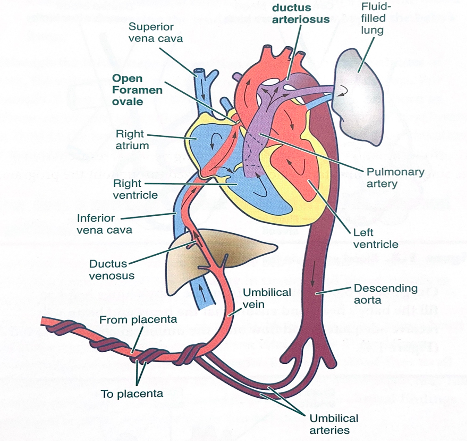 Sat probe on a neonate goes on
The right upper extremity
(preductal)
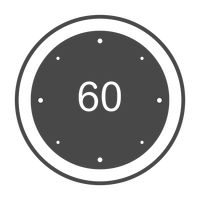 3rd branch/decision point
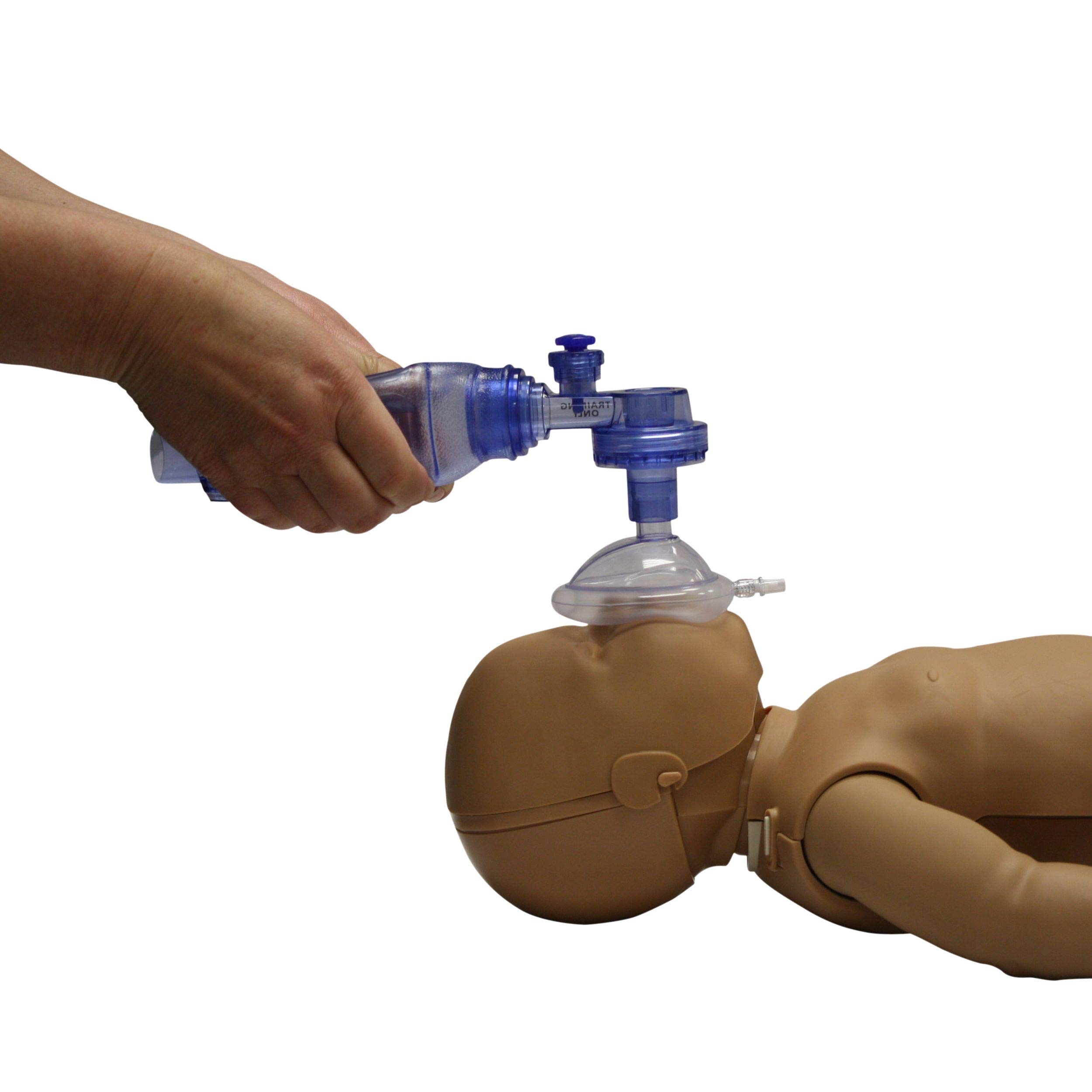 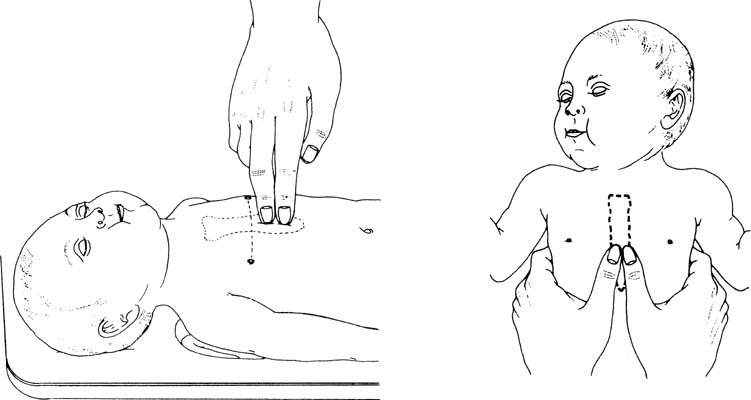 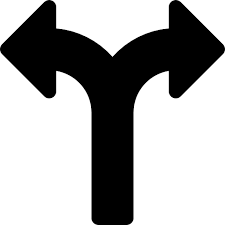 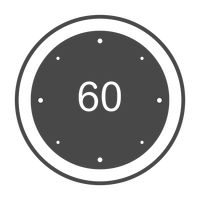 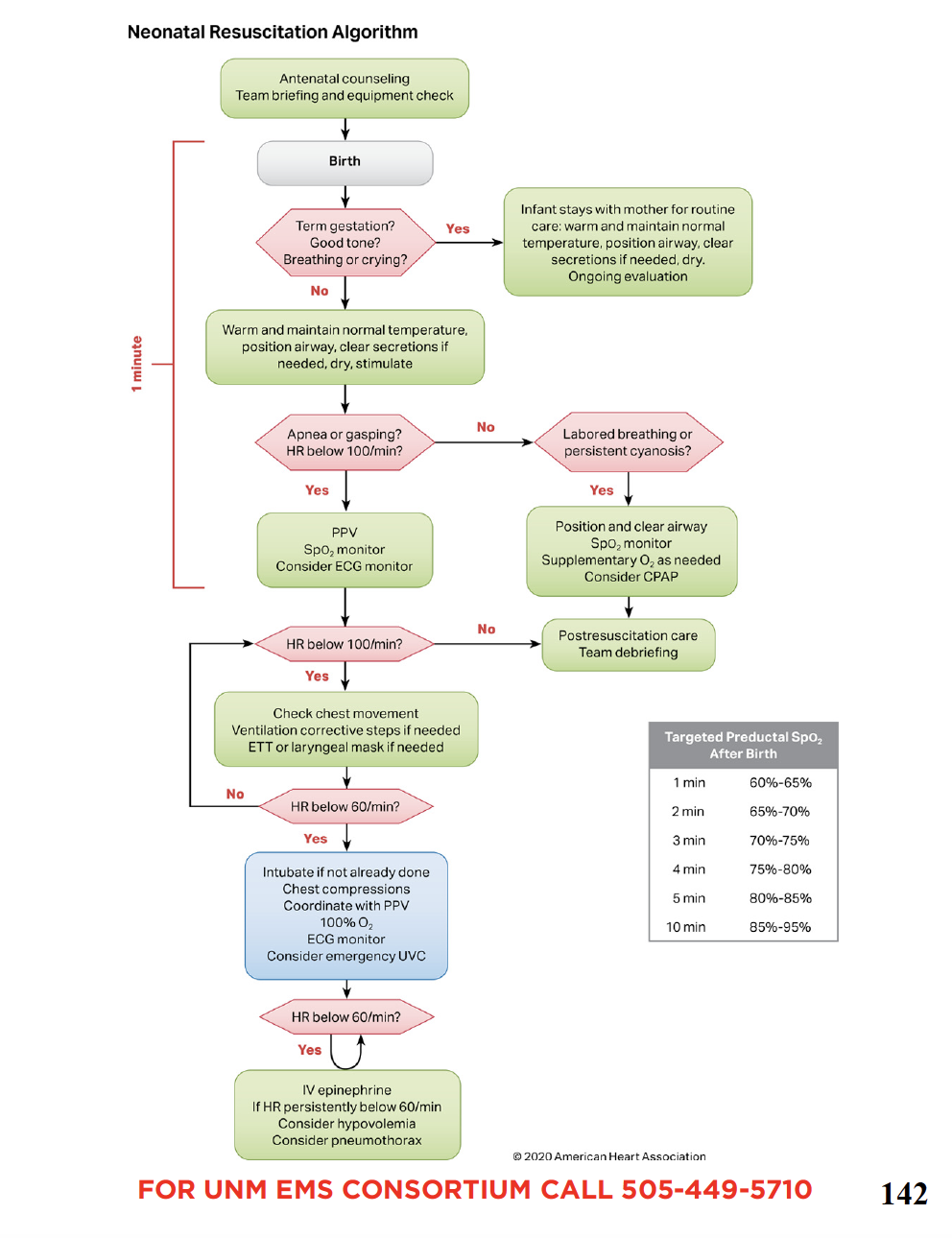 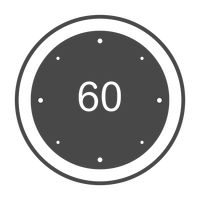 100
60
and
Keep bagging
Start 
compressions
Optimize 
ventilation
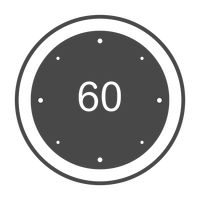 [Speaker Notes: This is where “100” and ”60” come in. After you’ve bagged this kid WELL for 15-30 seconds, going to look at their heart rate. If below 100, keep bagging and optimize. If under 60, start compressions]
Heart rate below 60
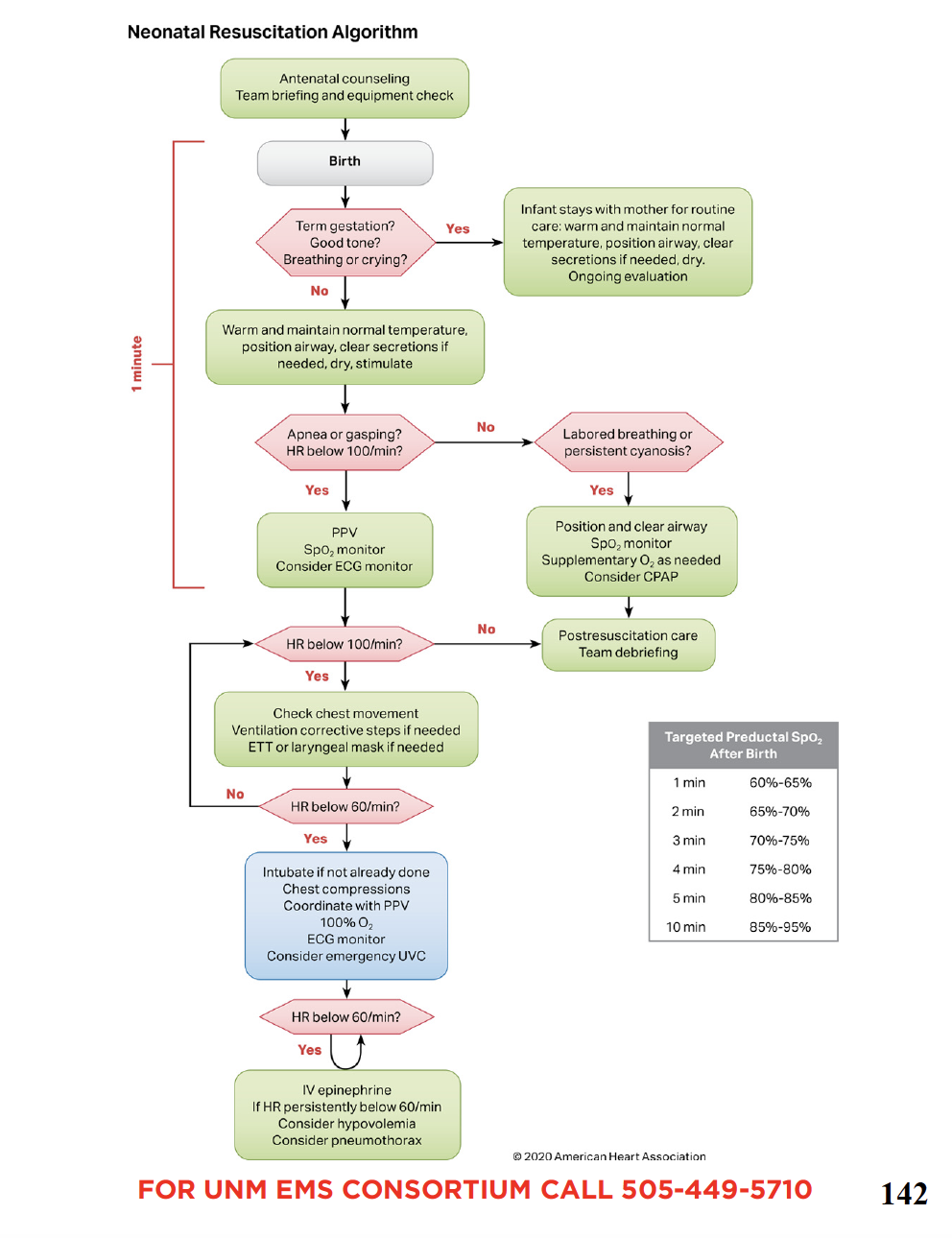 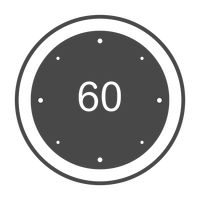 [Speaker Notes: This is where “100” and ”60” come in. After you’ve bagged this kid WELL for 15-30 seconds, going to look at their heart rate. If below 100, keep bagging and optimize. If under 60, start compressions]
Chest compressions
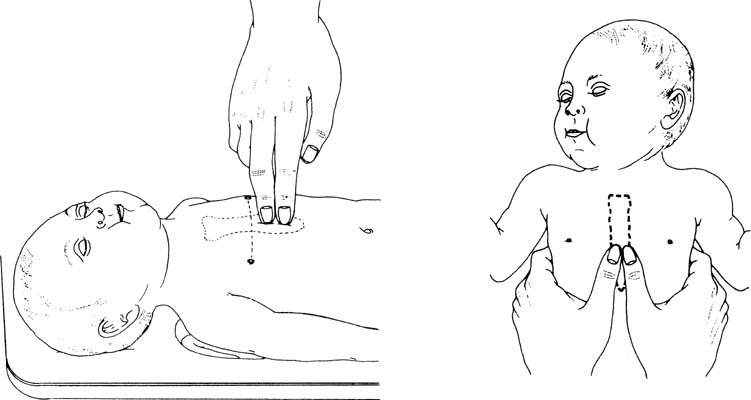 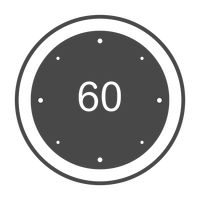 Timing (one and two and three and breathe)
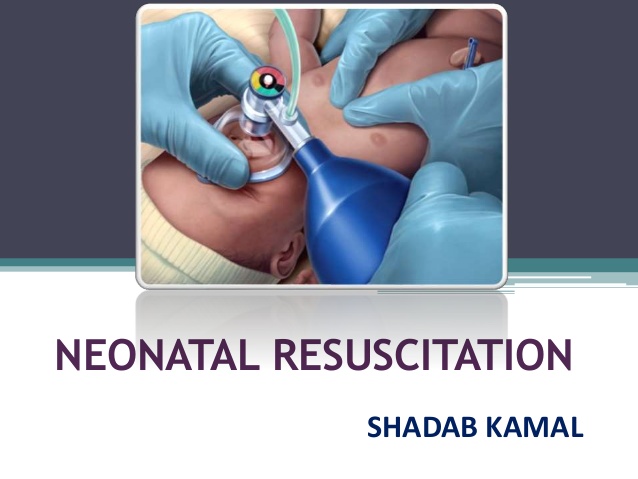 120 actions per minute
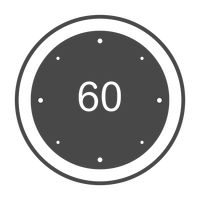 Give 60 seconds of CPR
Breathe yourself
Evaluate bagging (Mr. SOPA)
Think through next actions
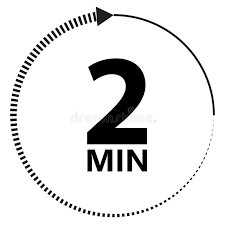 4th branch/decision point
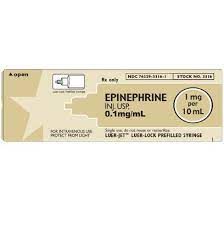 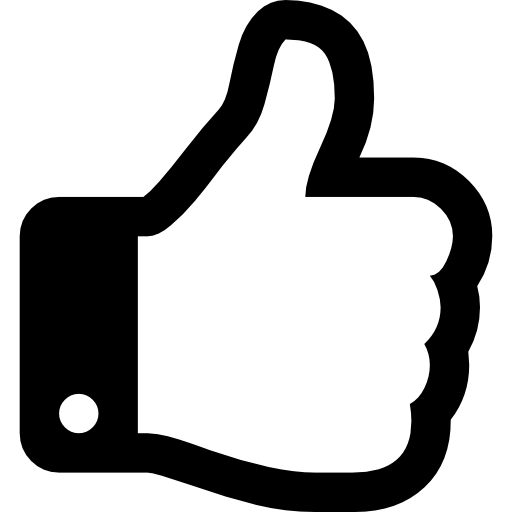 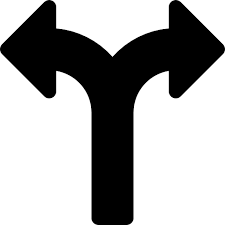 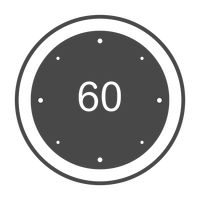 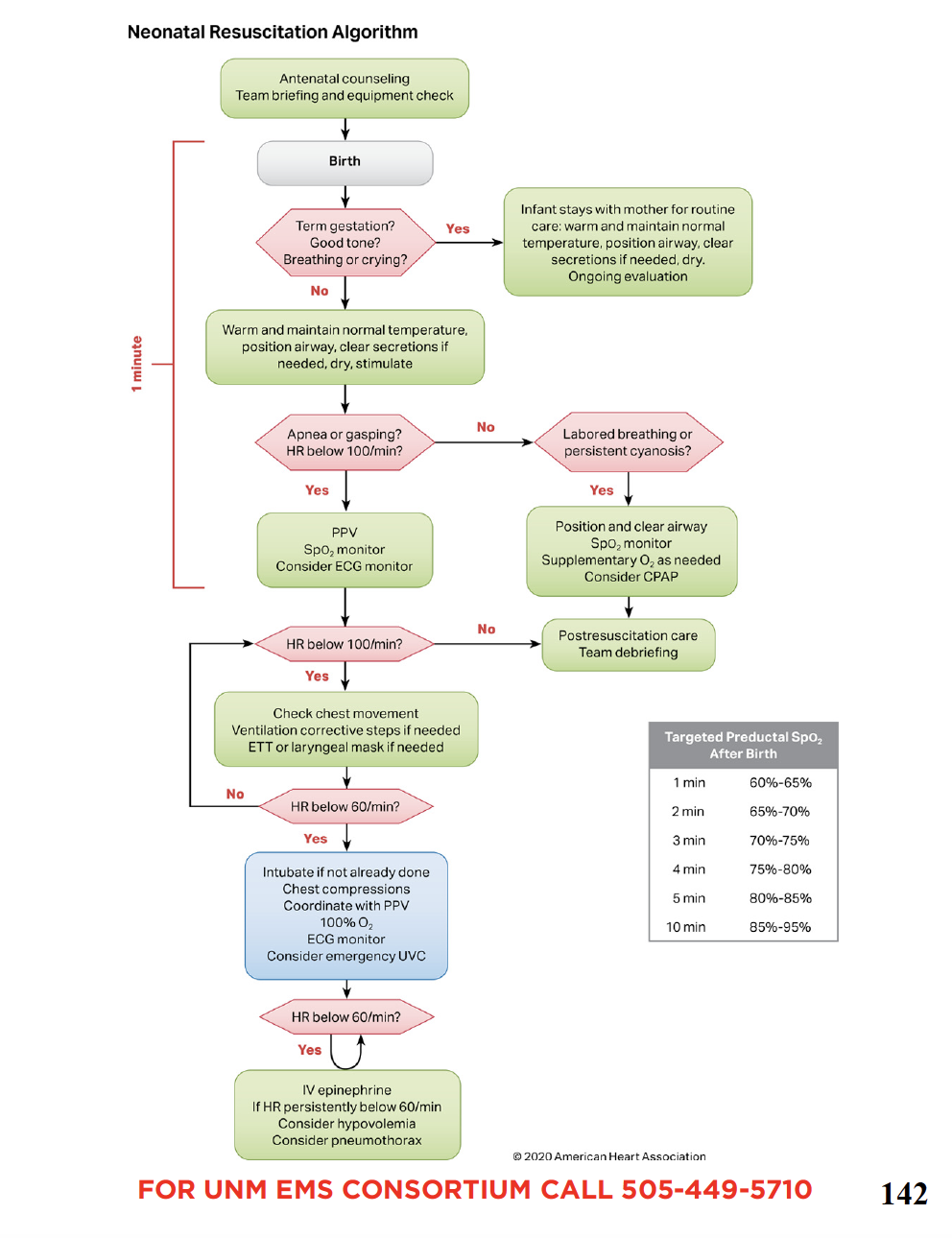 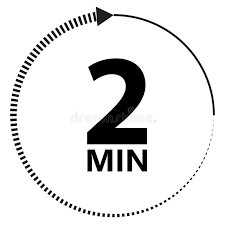 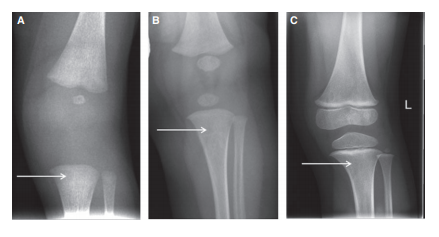 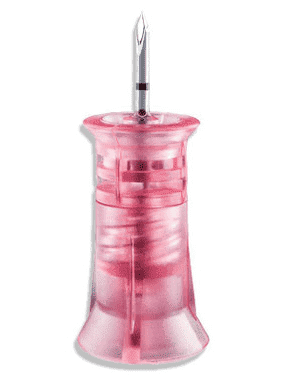 Epi dosing: 0.1 mg/ml (1:10) 0.01mg/kg
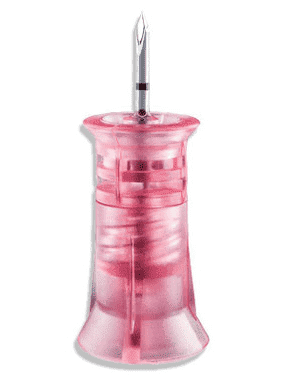 So likely ¼  to ½ cc
½ cc is a safe bet
Epi dosing: 0.1 mg/ml (1:10) 0.01mg/kg
Unlike adults, it didn’t change and is still q 3-5 mins
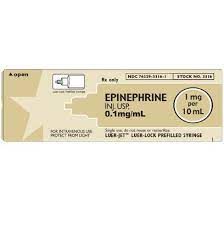 Hopefully at some point you stop having to go down the algorithm and things get better
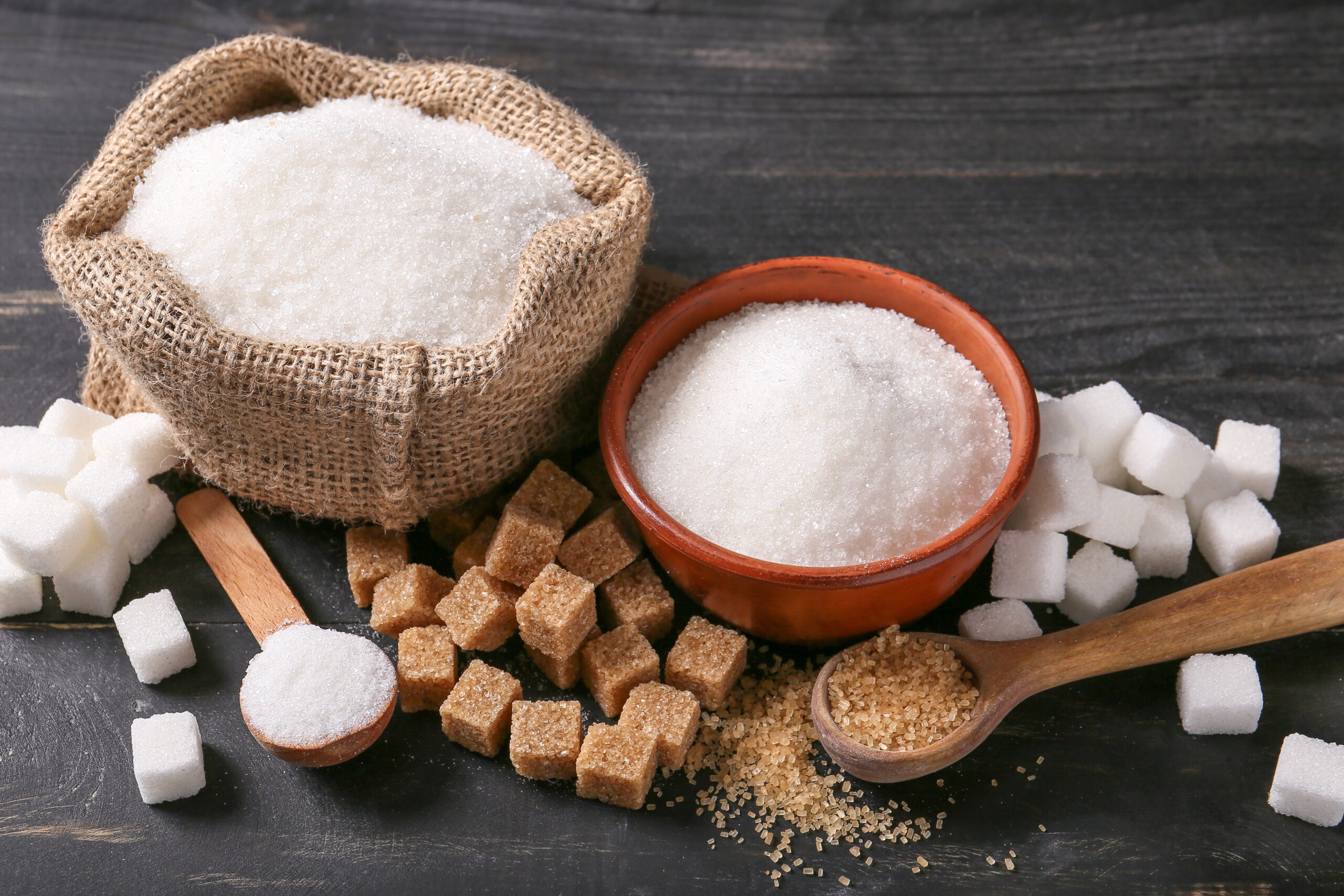 Don’t Forget, little ones are sugar dependent! (2.5 ml/kg, D10)
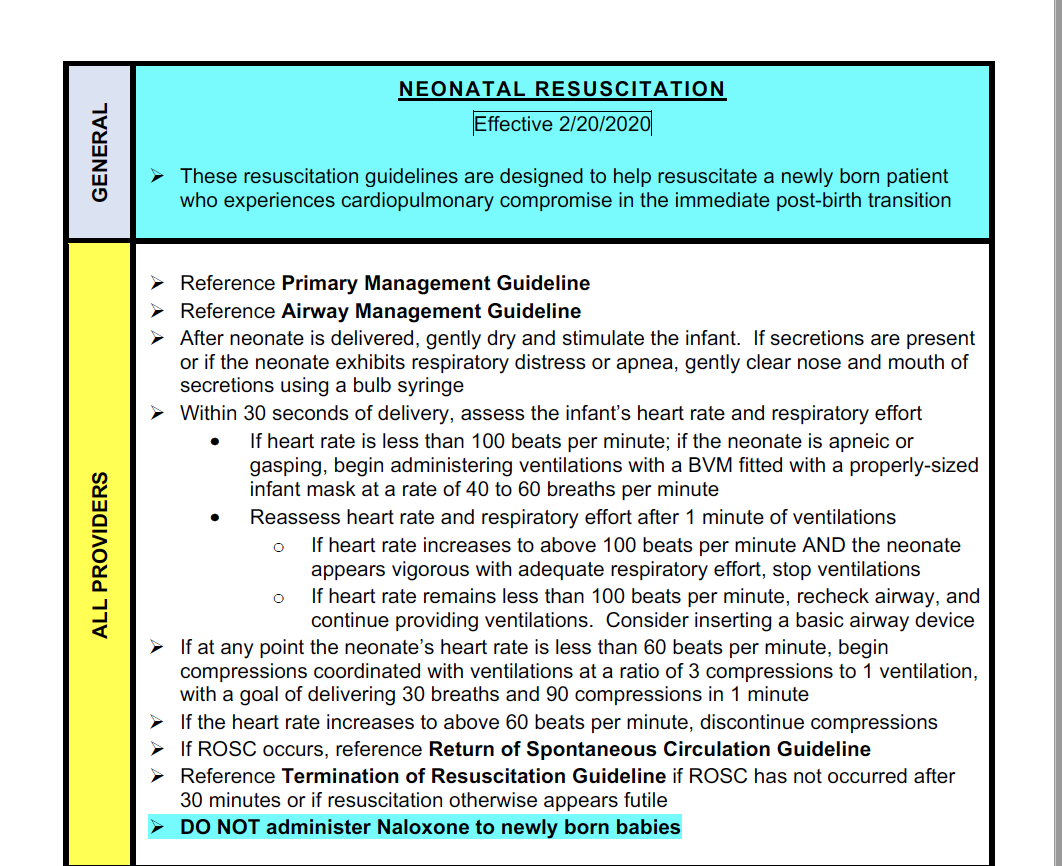 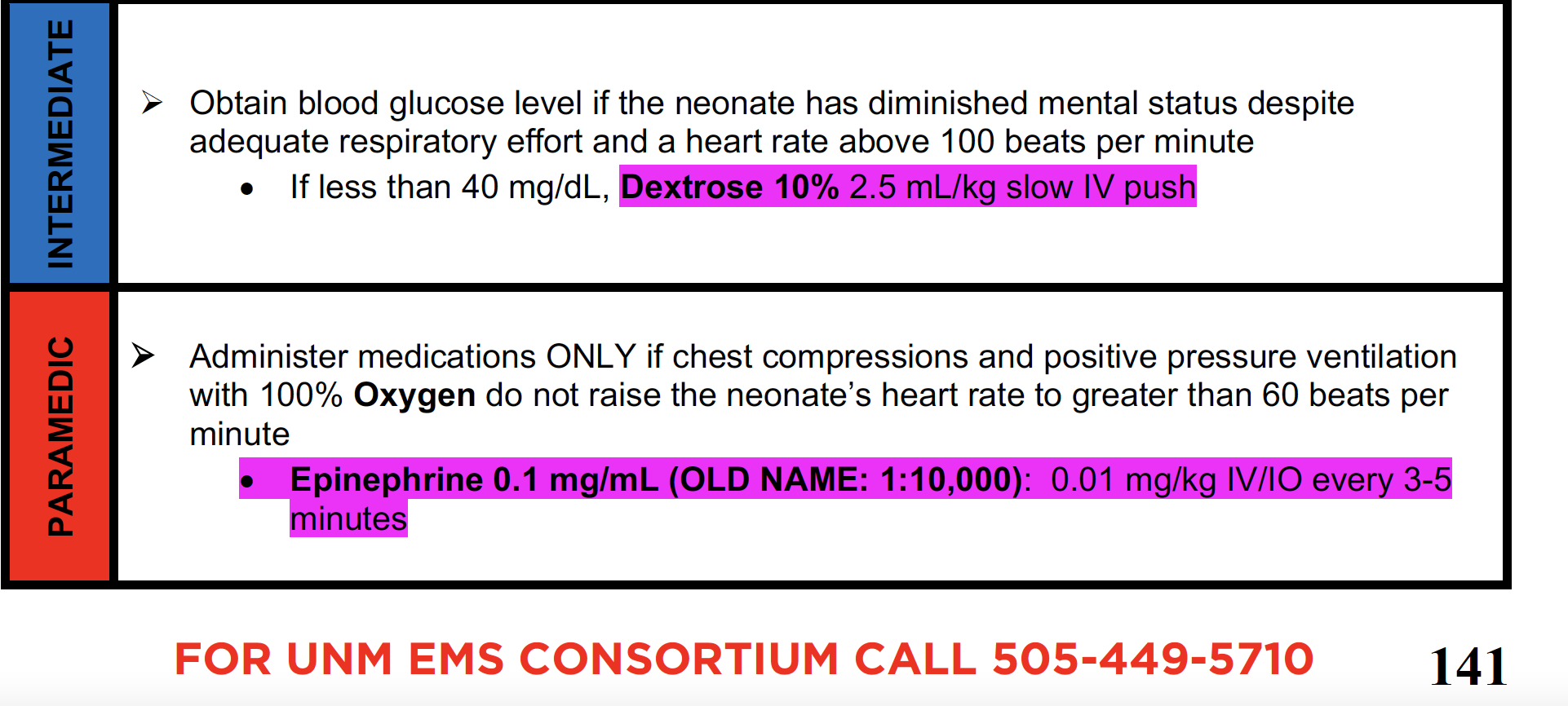 Please ask me
a question!
Key points:
Prepare, prepare, prepare
Things, statistically, are ok
Ventilation is the whole key
100/60
Epi, in small amounts, after A&B